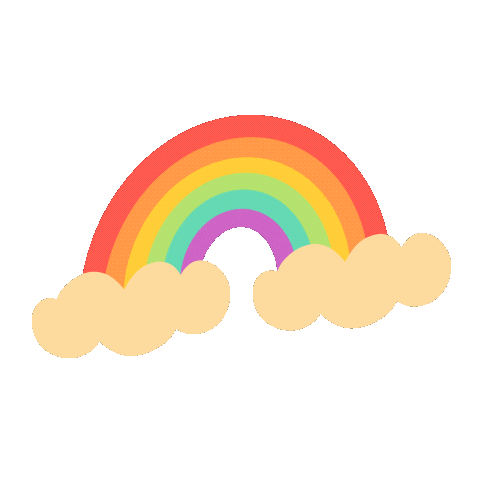 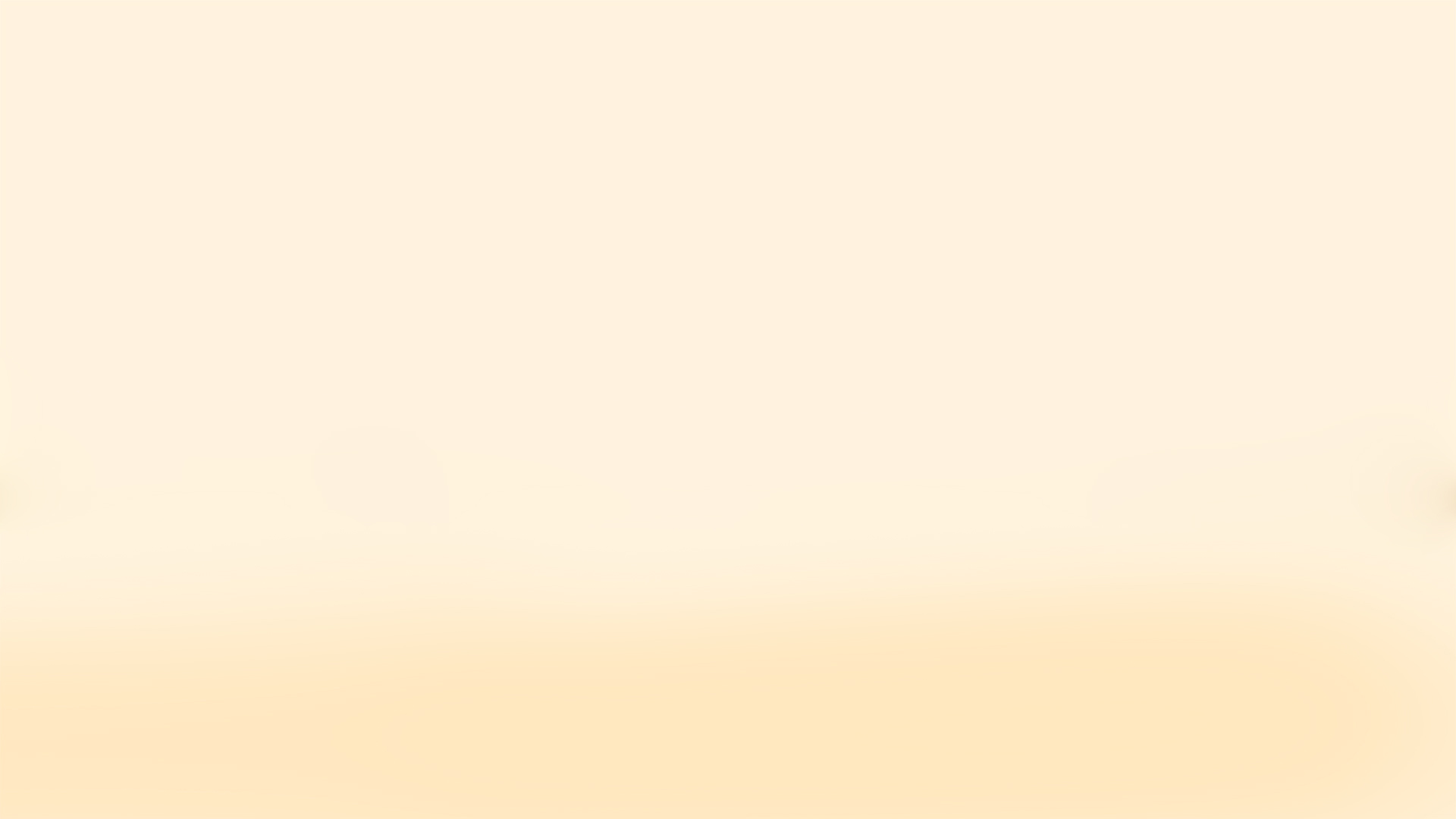 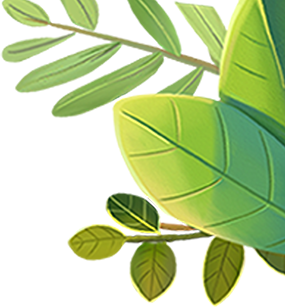 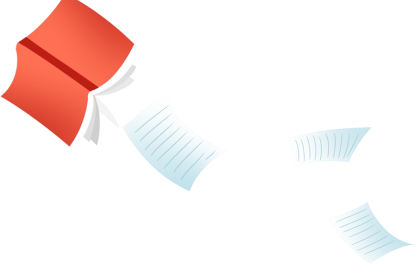 Thứ… ngày… tháng… năm…
TIẾNG VIỆT
Chủ điểm: Những trải nghiệm thú vị
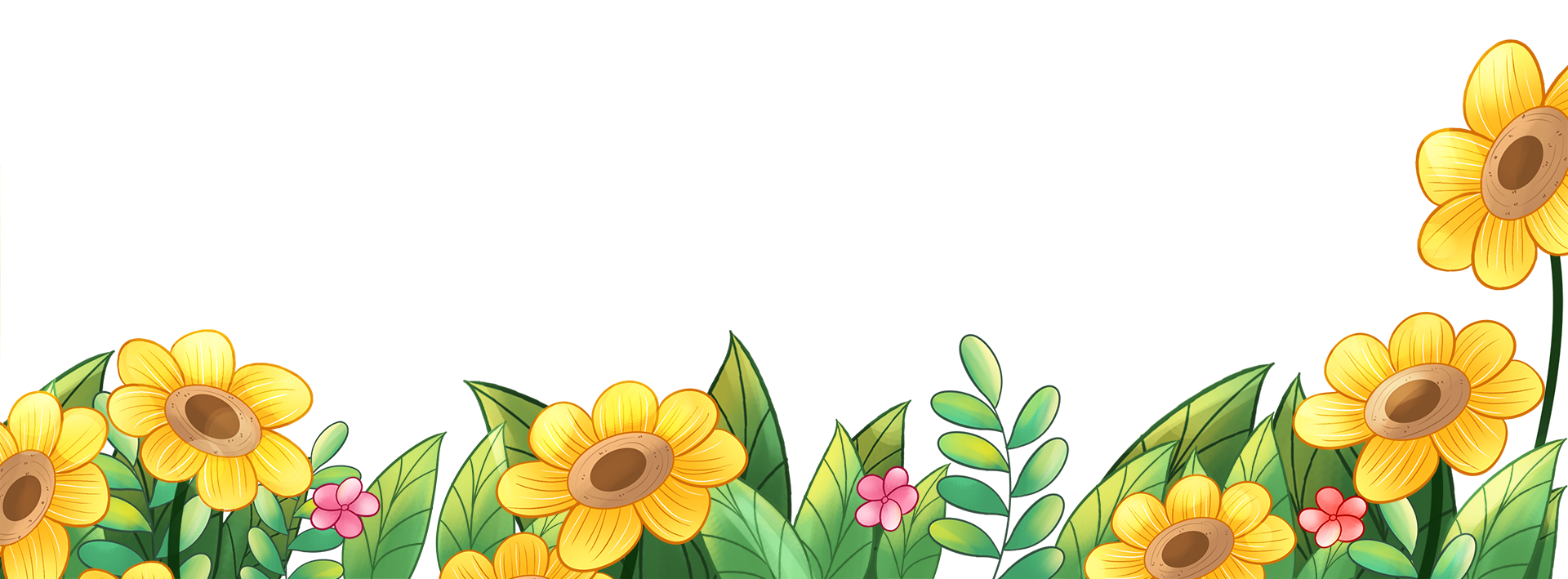 Bài 20 – Tiết 4
Luyện tập: Viết đoạn văn tả ngôi nhà của mình
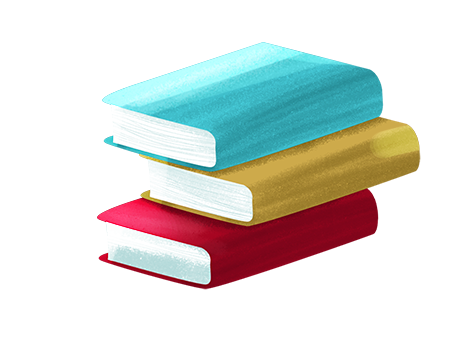 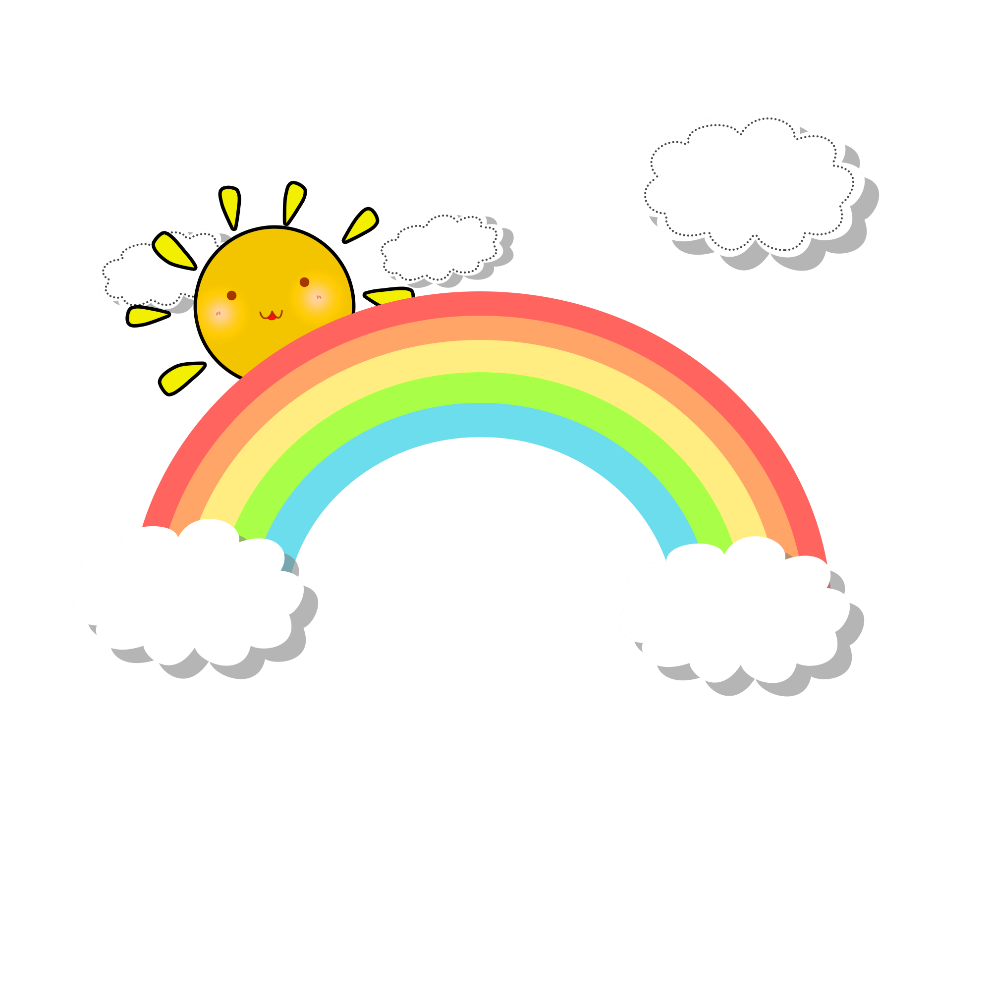 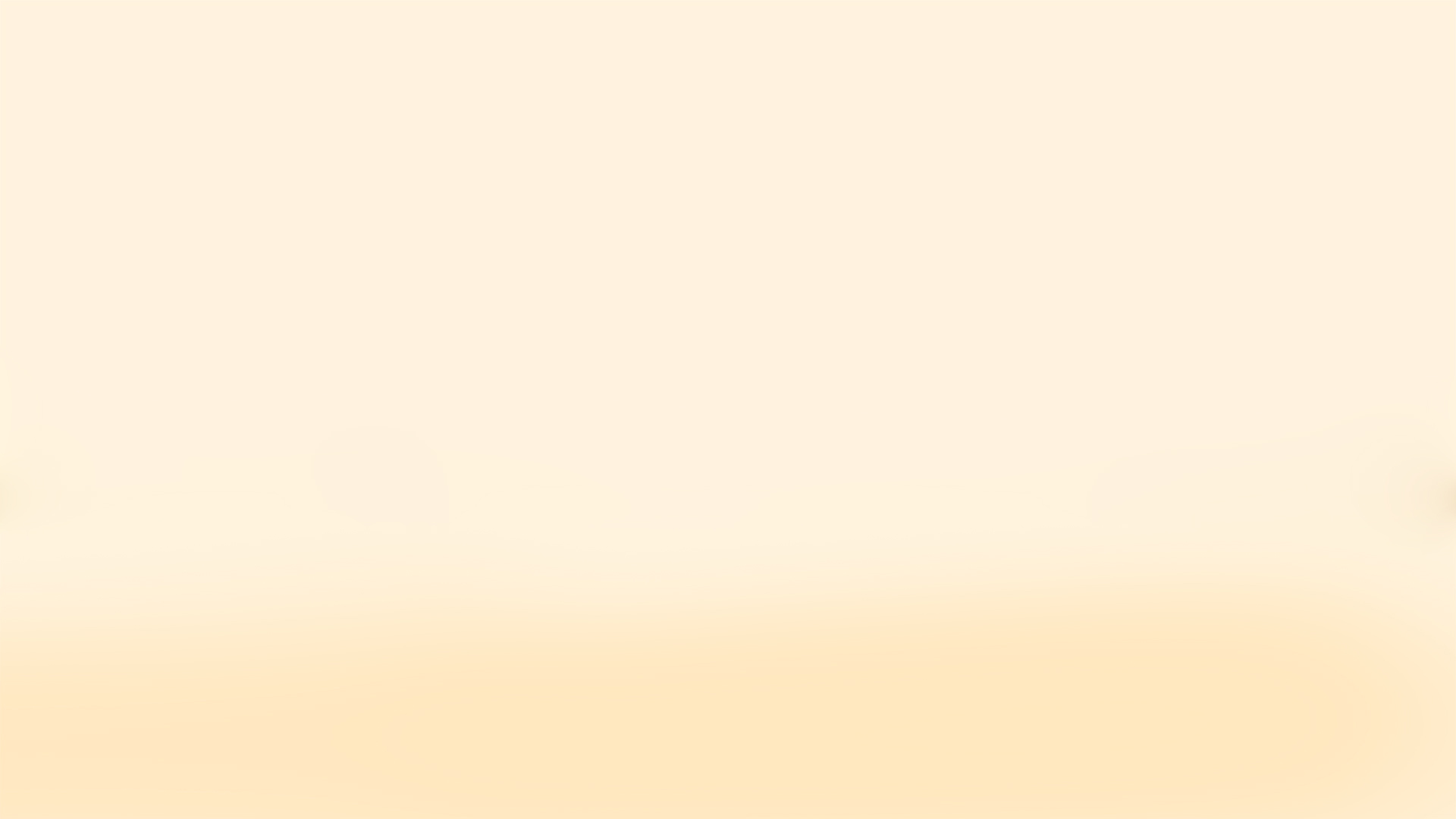 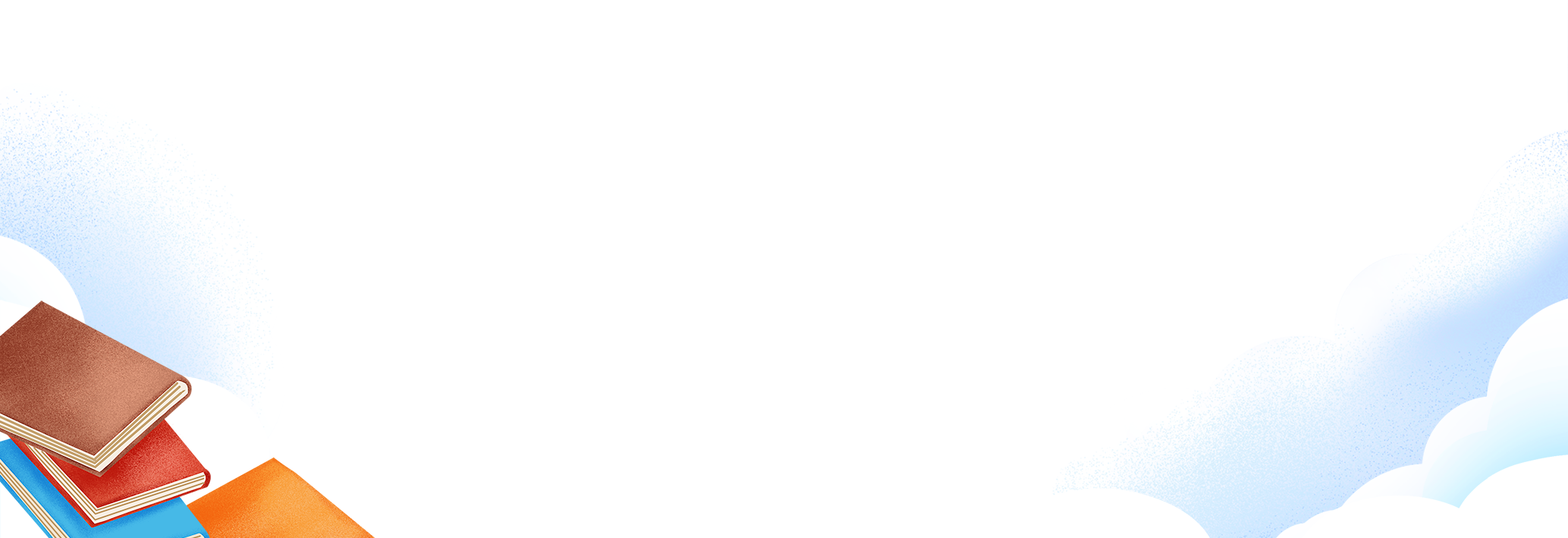 THỬ TÀI NHÍ
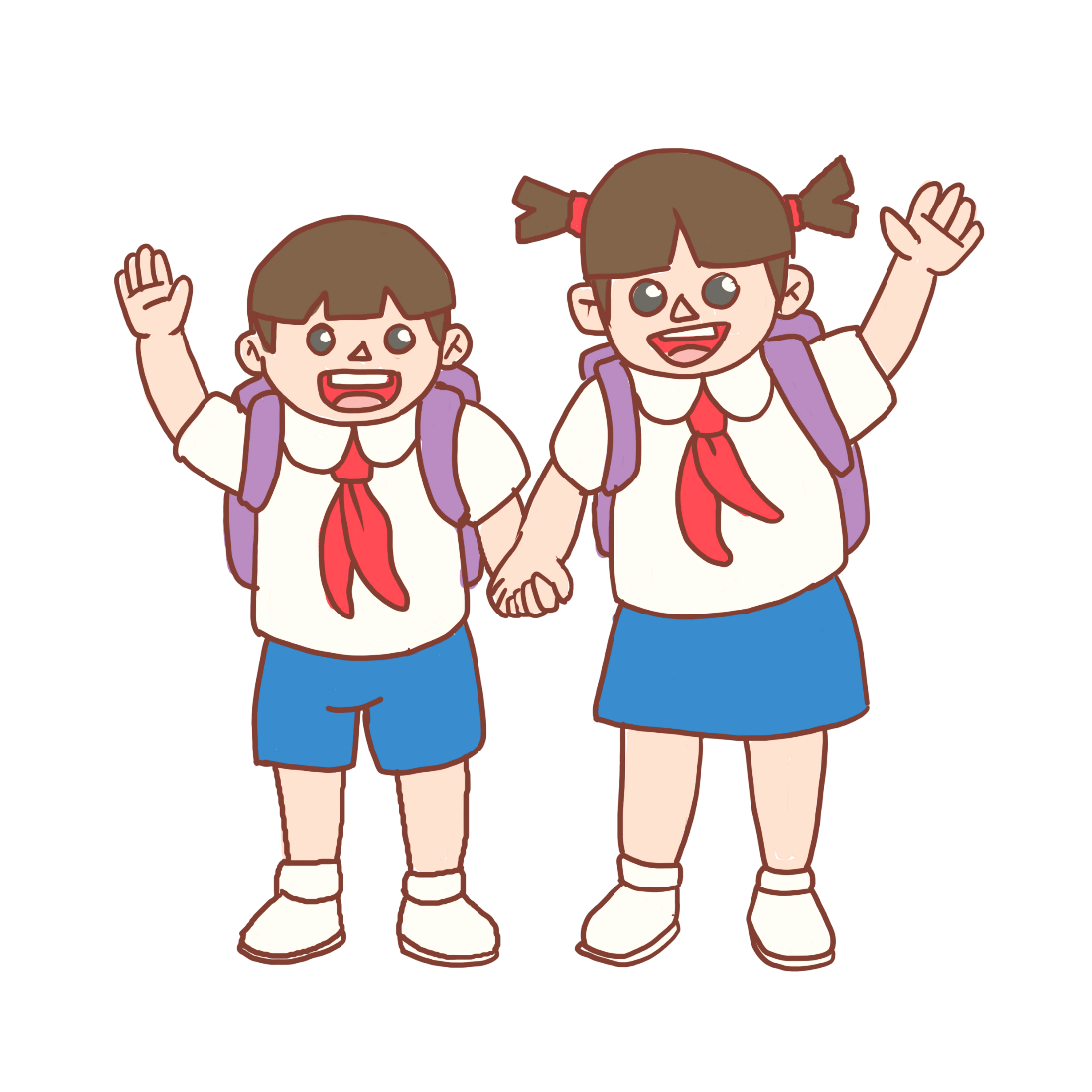 THỬ TÀI NHÍ
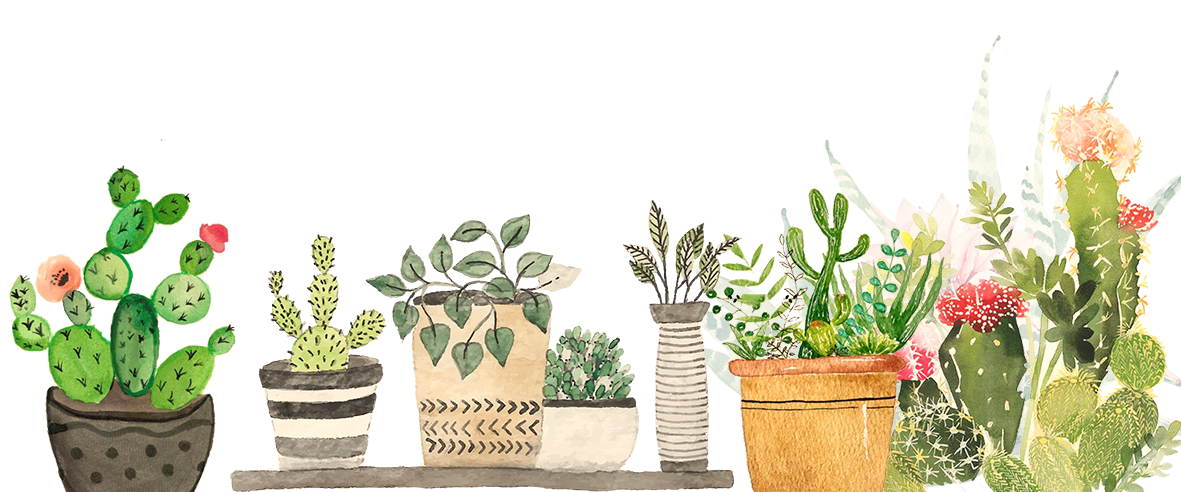 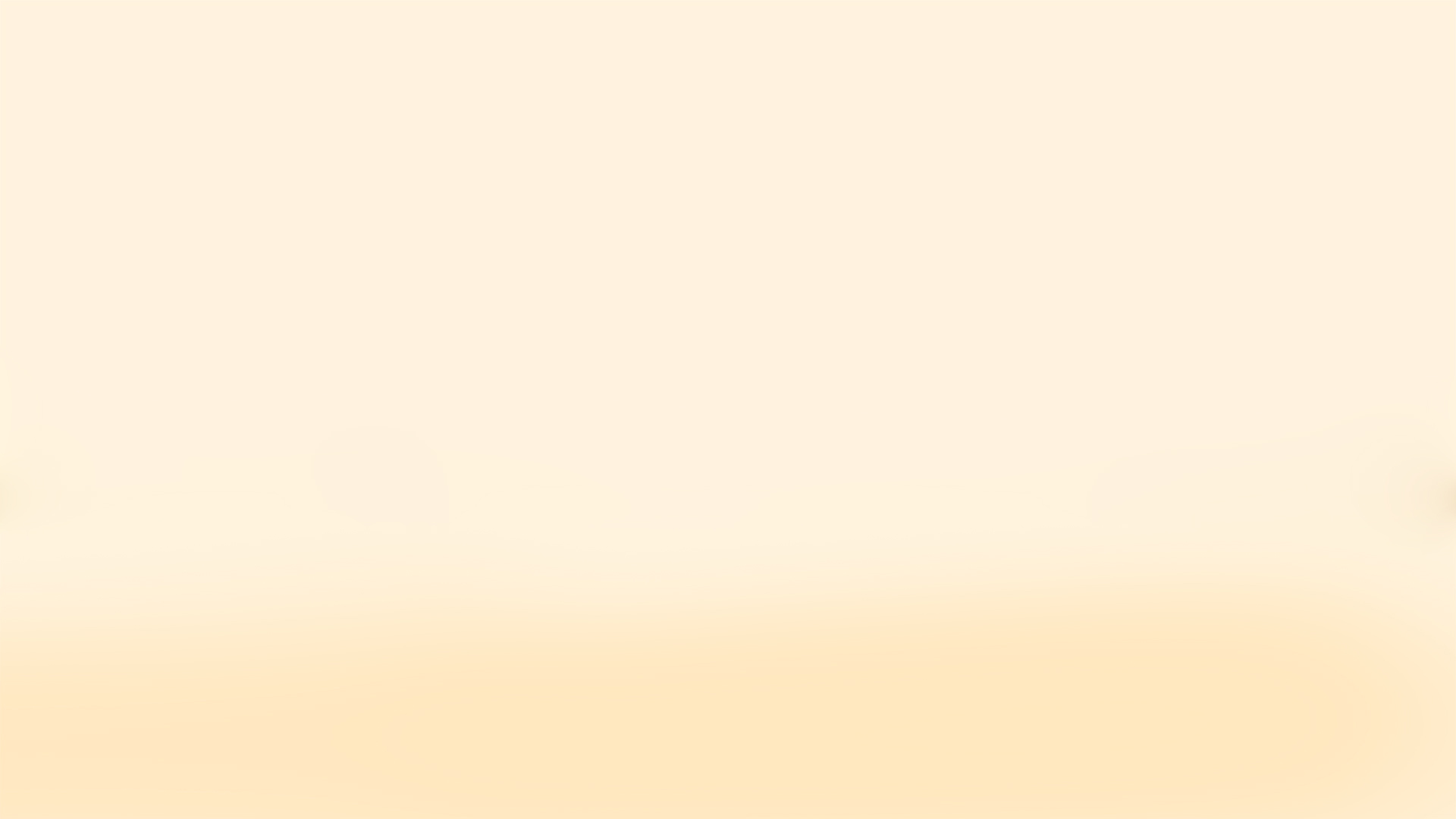 4. Quan sát tranh, nêu đặc điểm của sự vật trong mỗi tranh
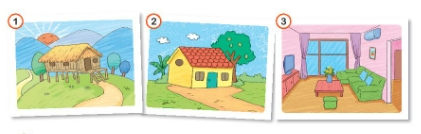 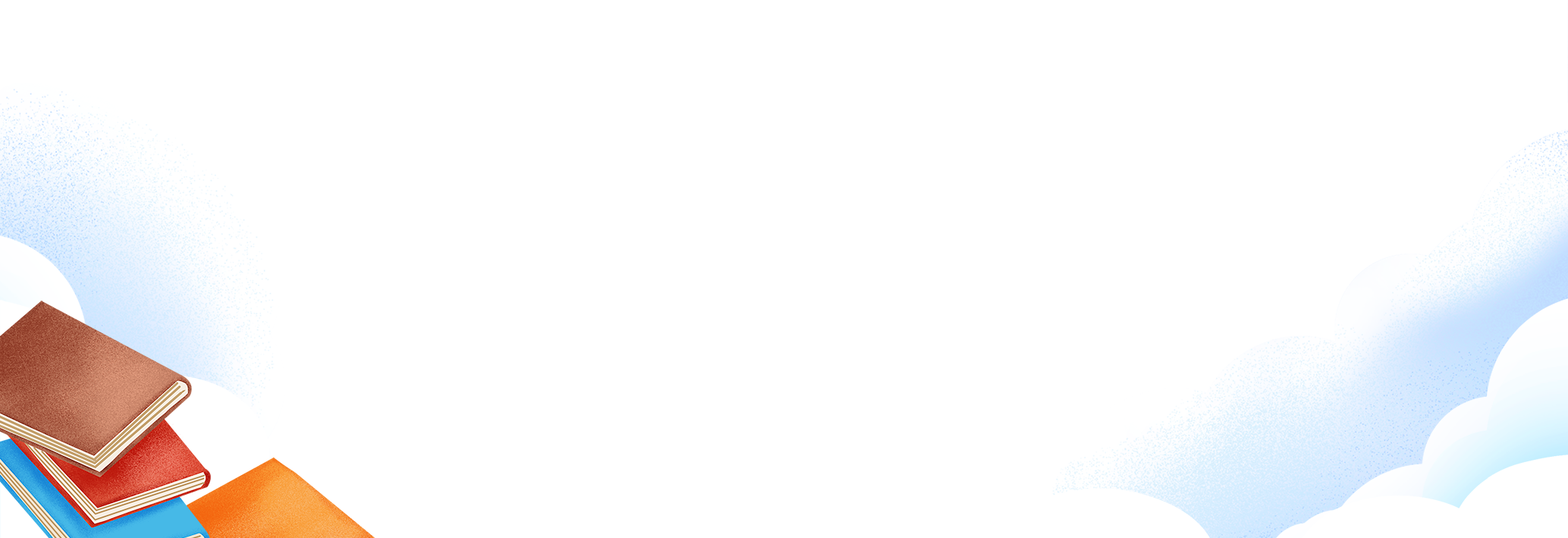 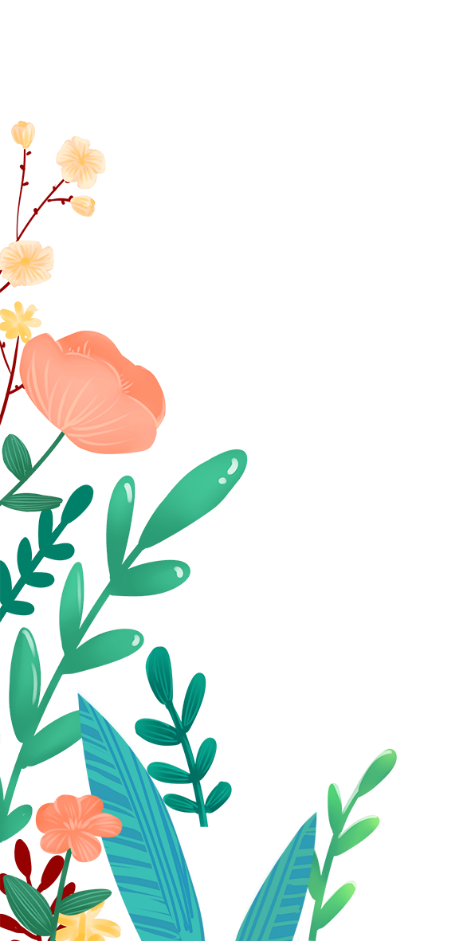 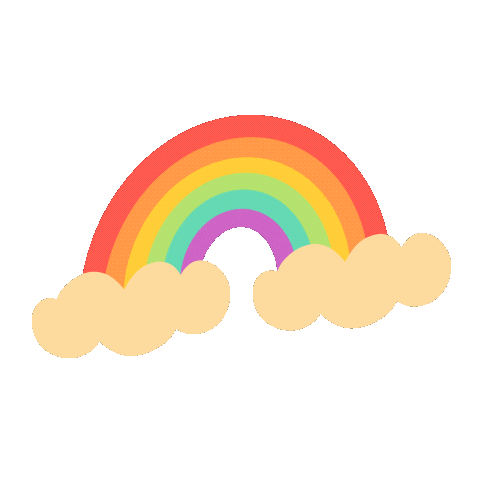 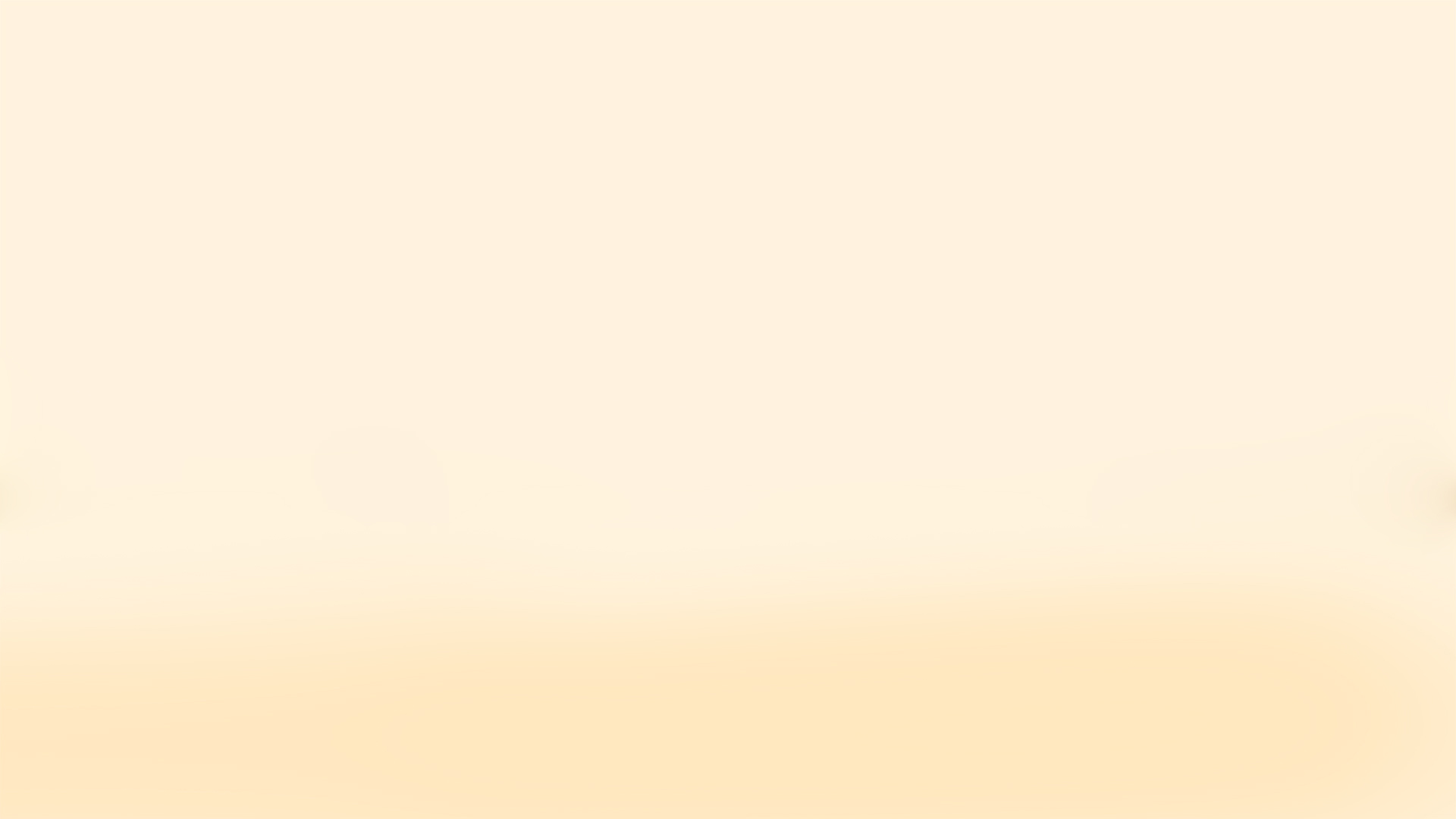 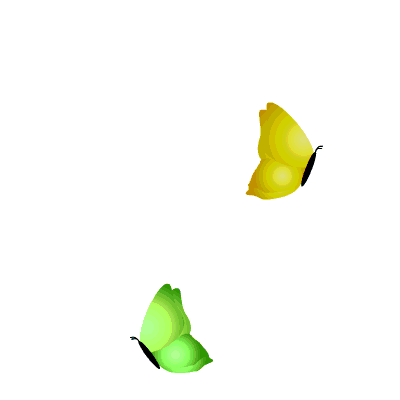 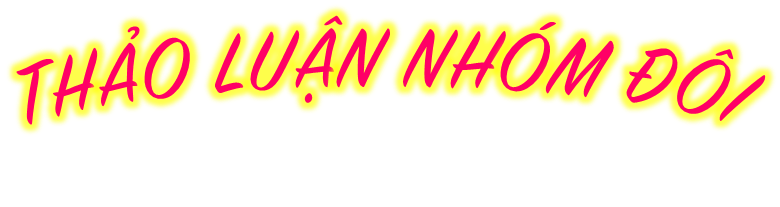 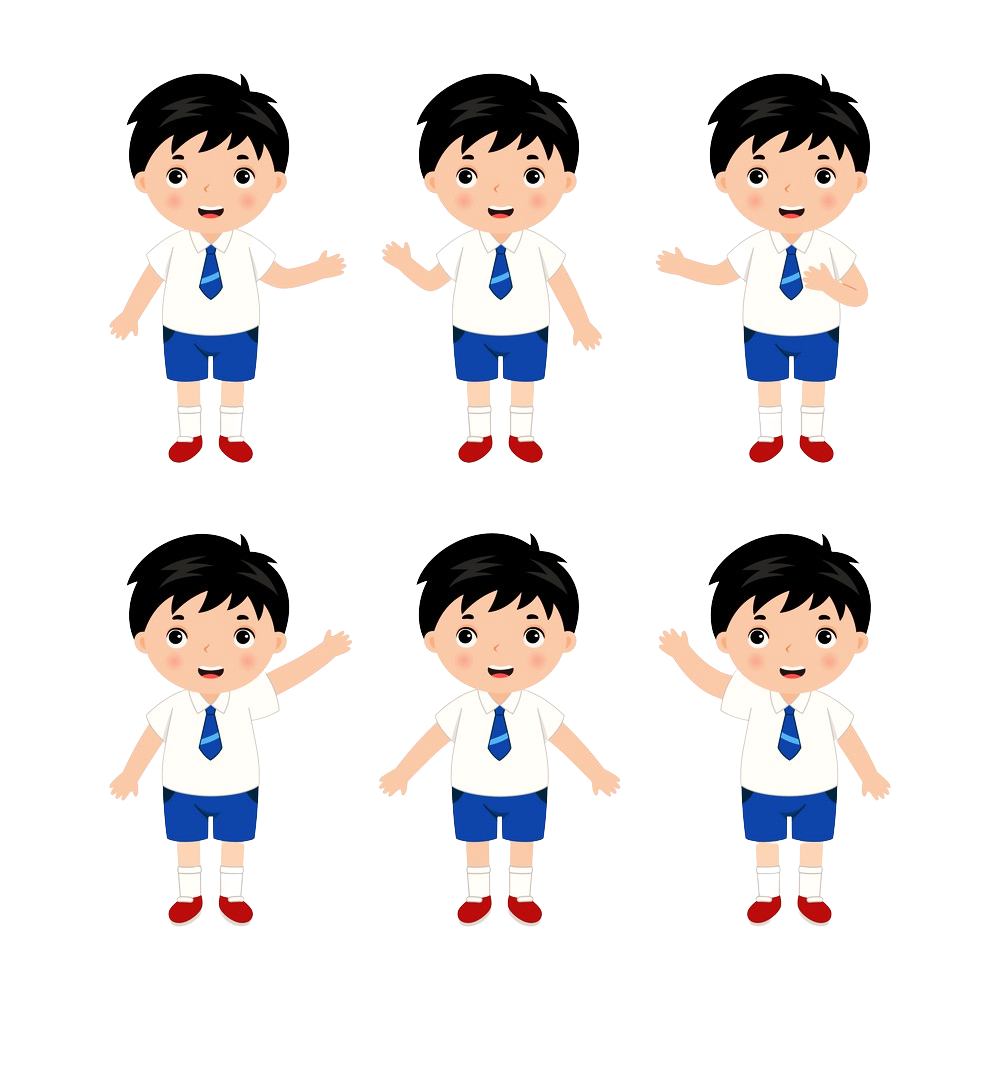 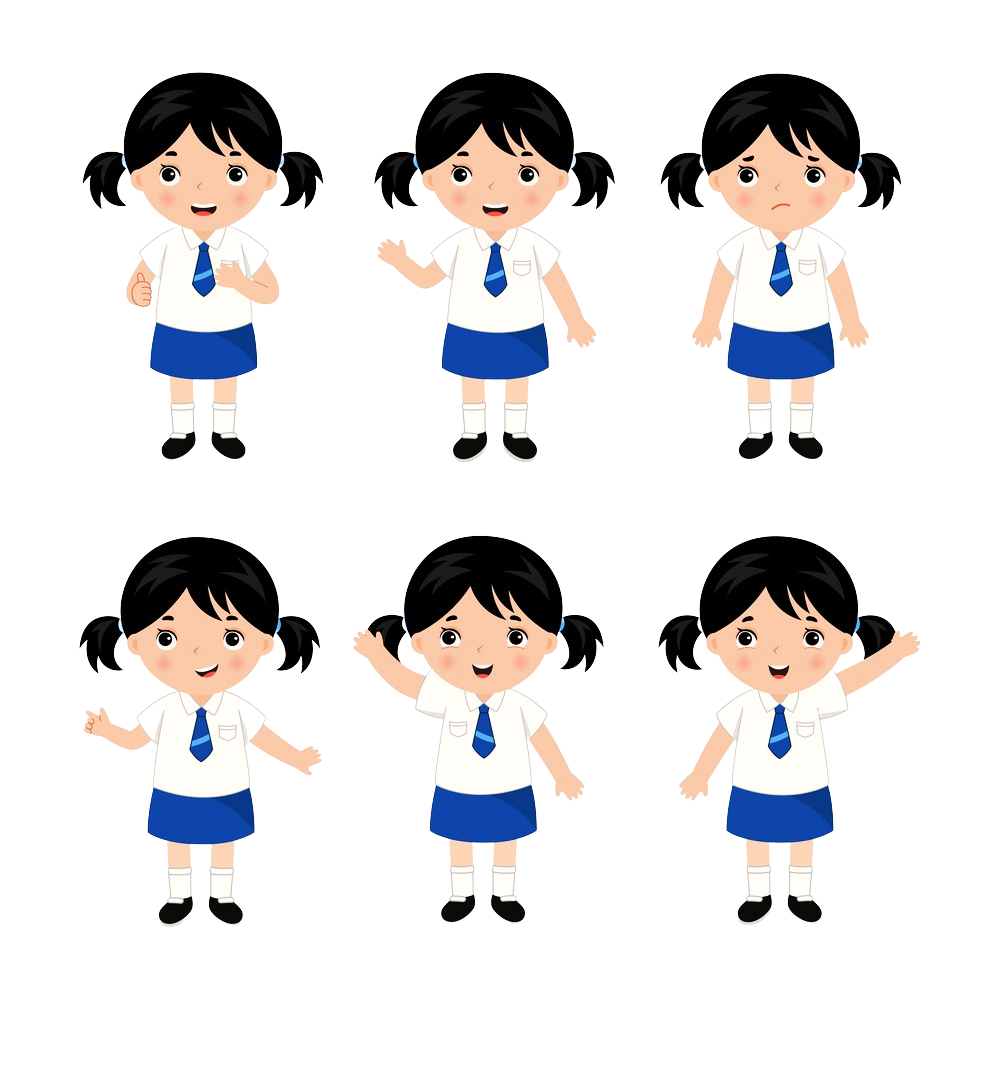 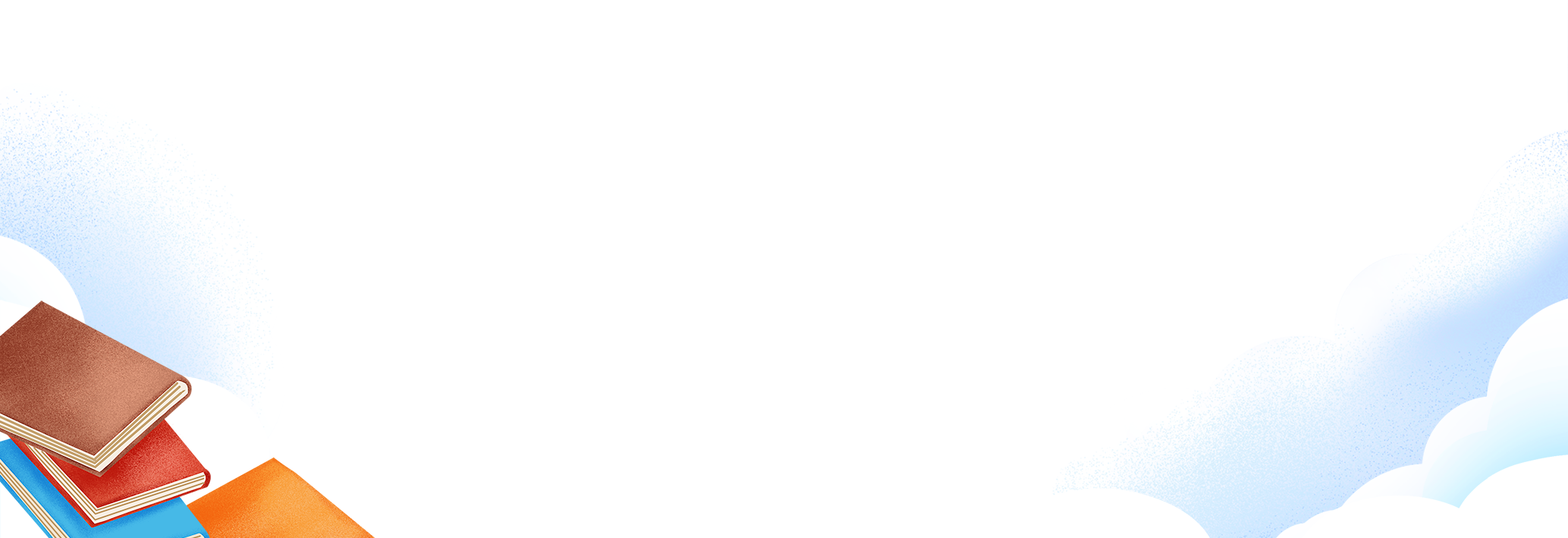 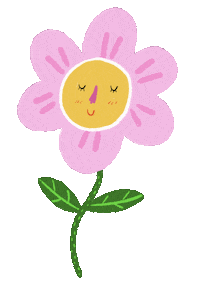 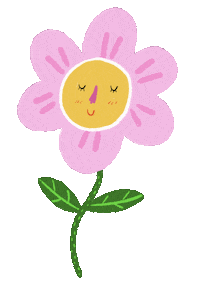 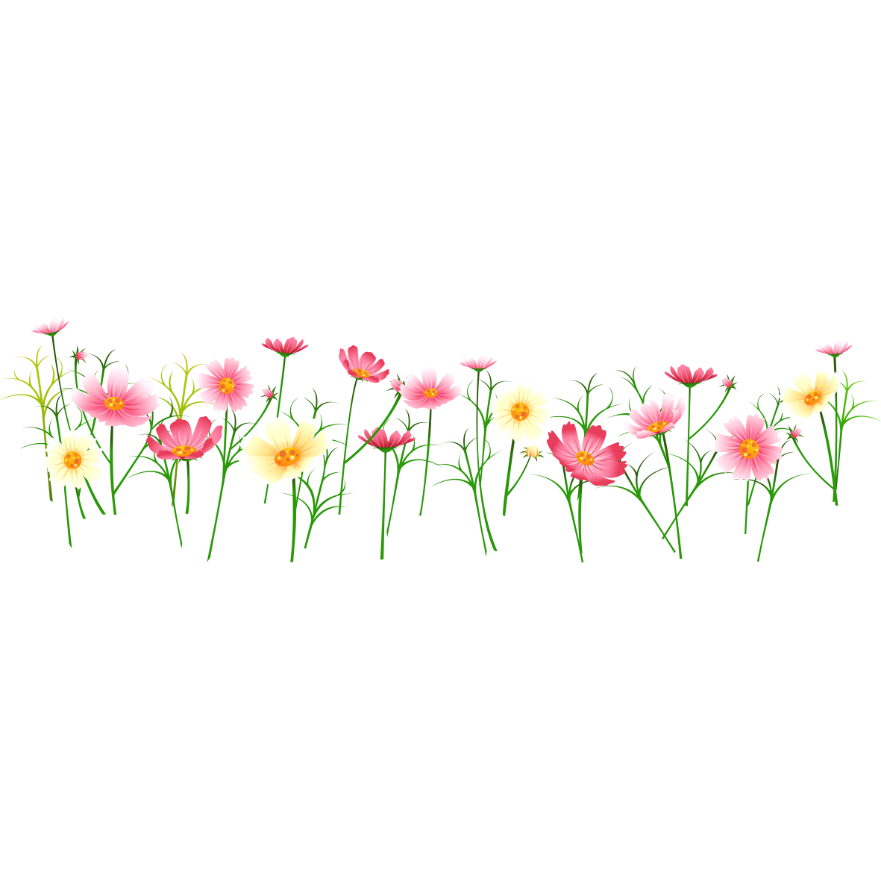 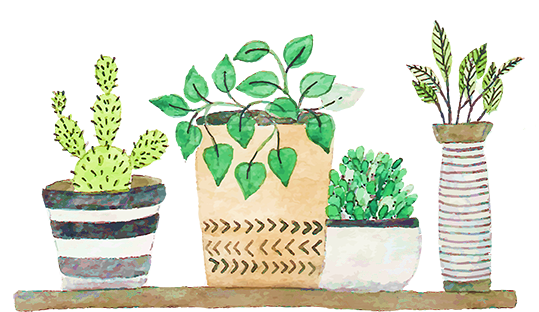 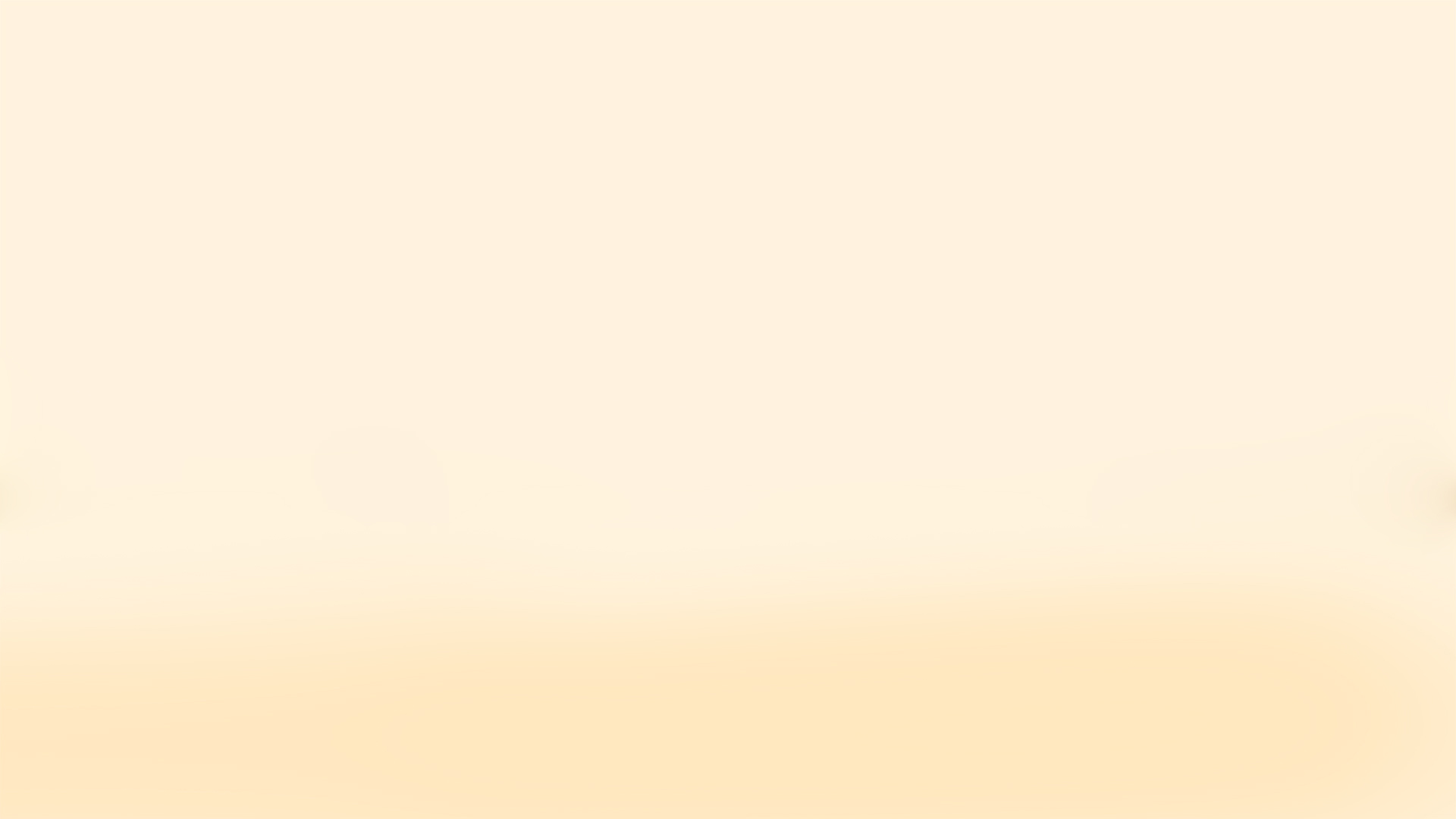 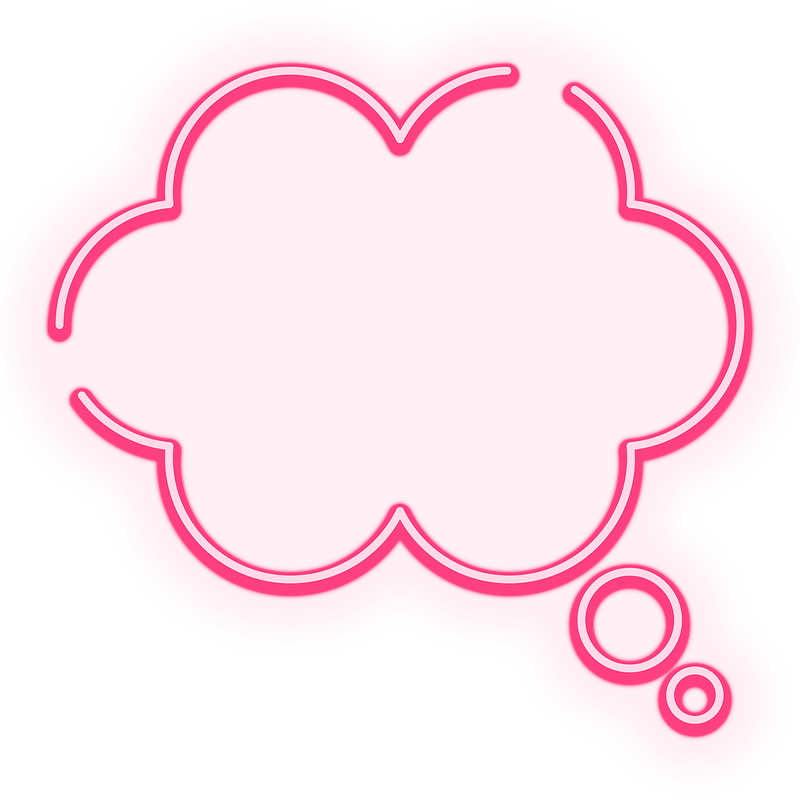 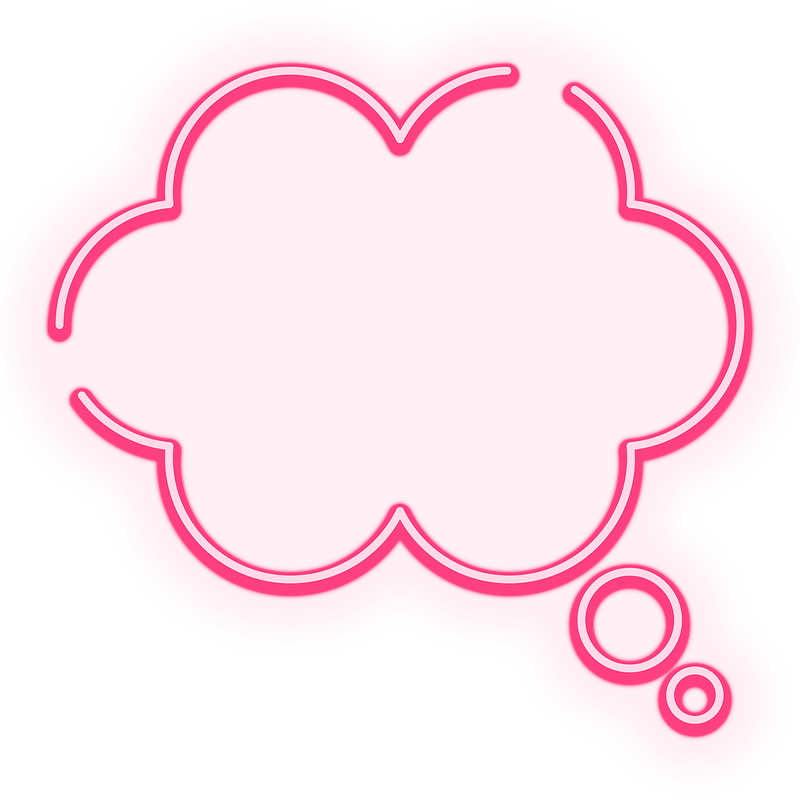 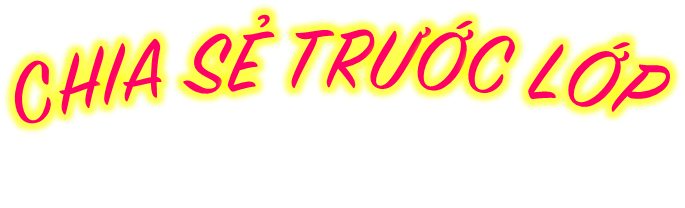 NHẬN XÉT
TRÌNH BÀY
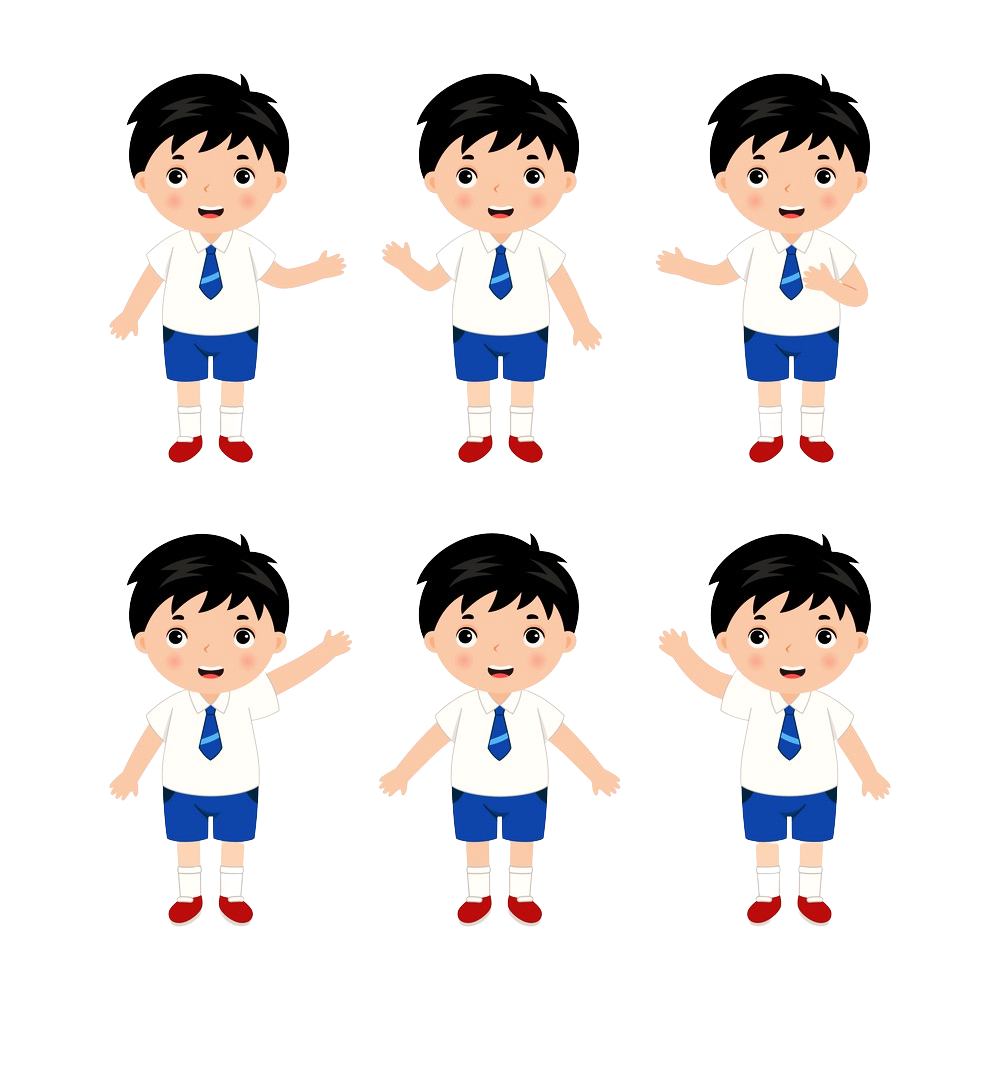 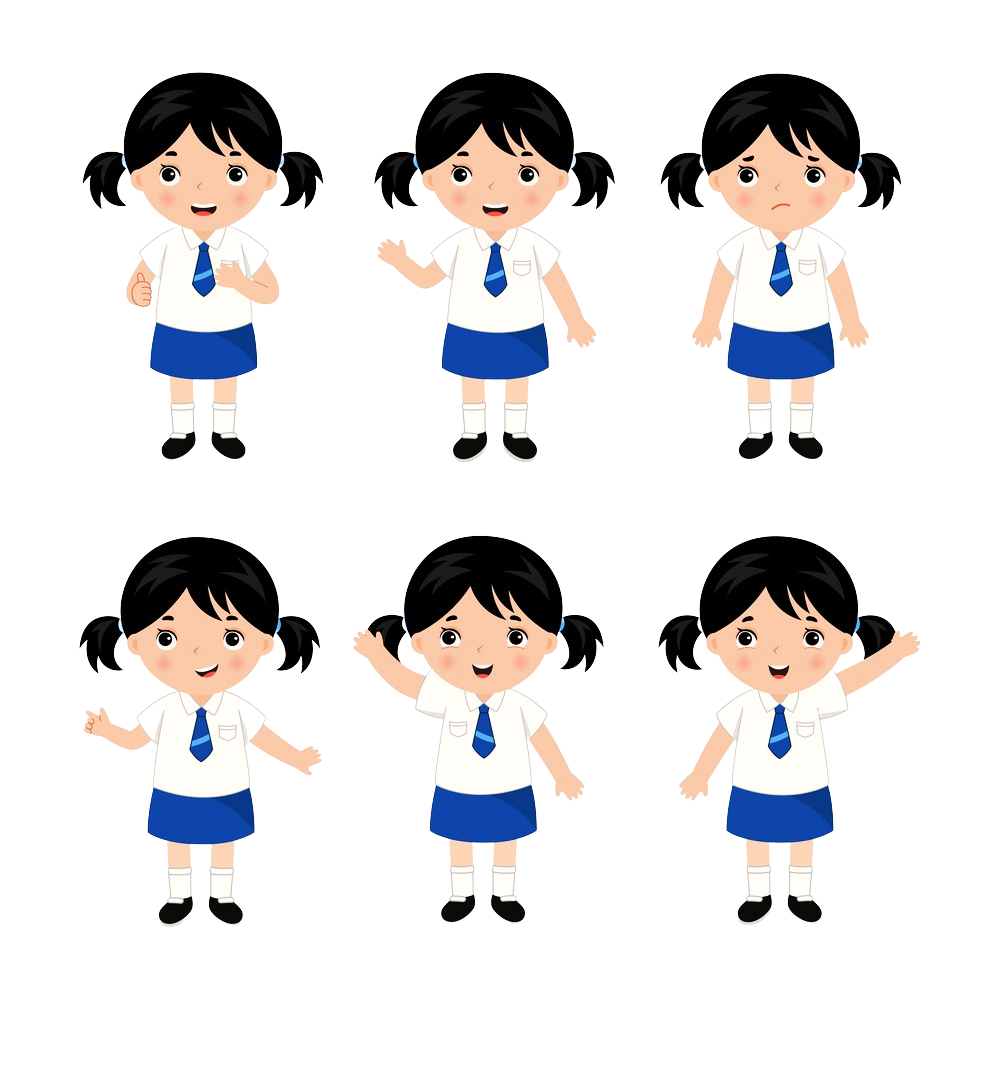 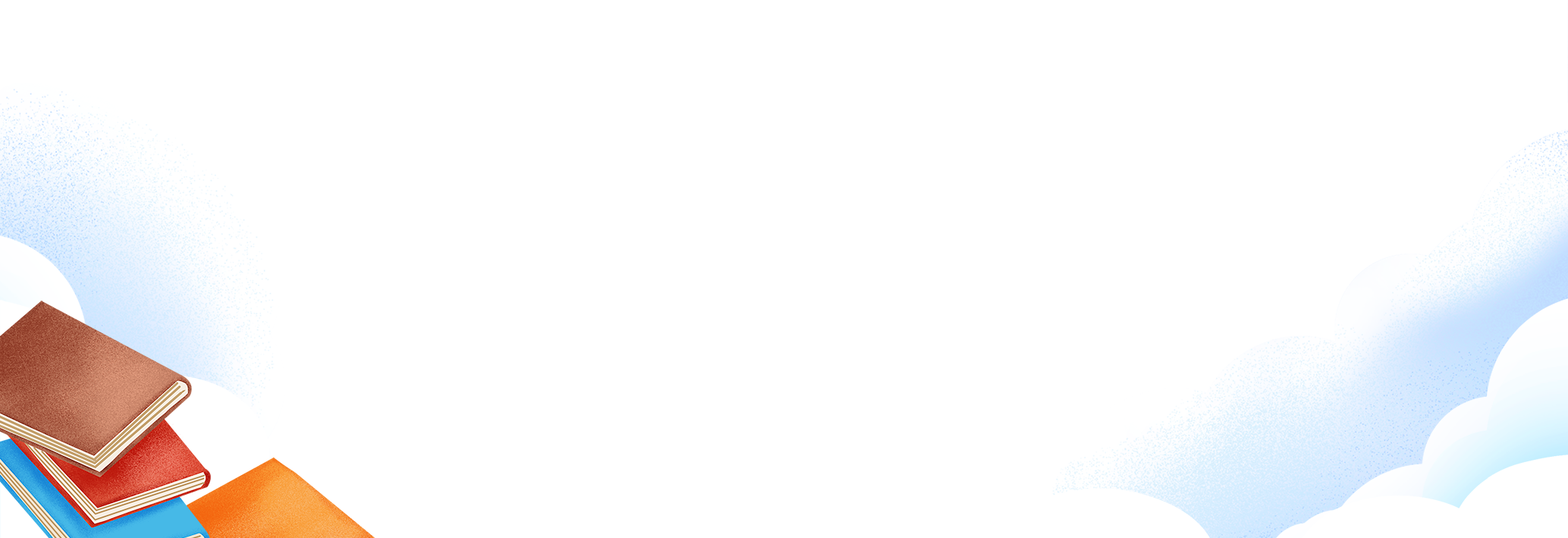 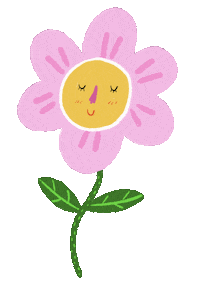 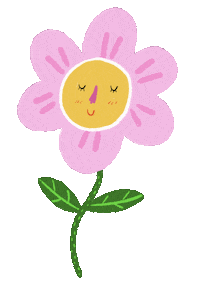 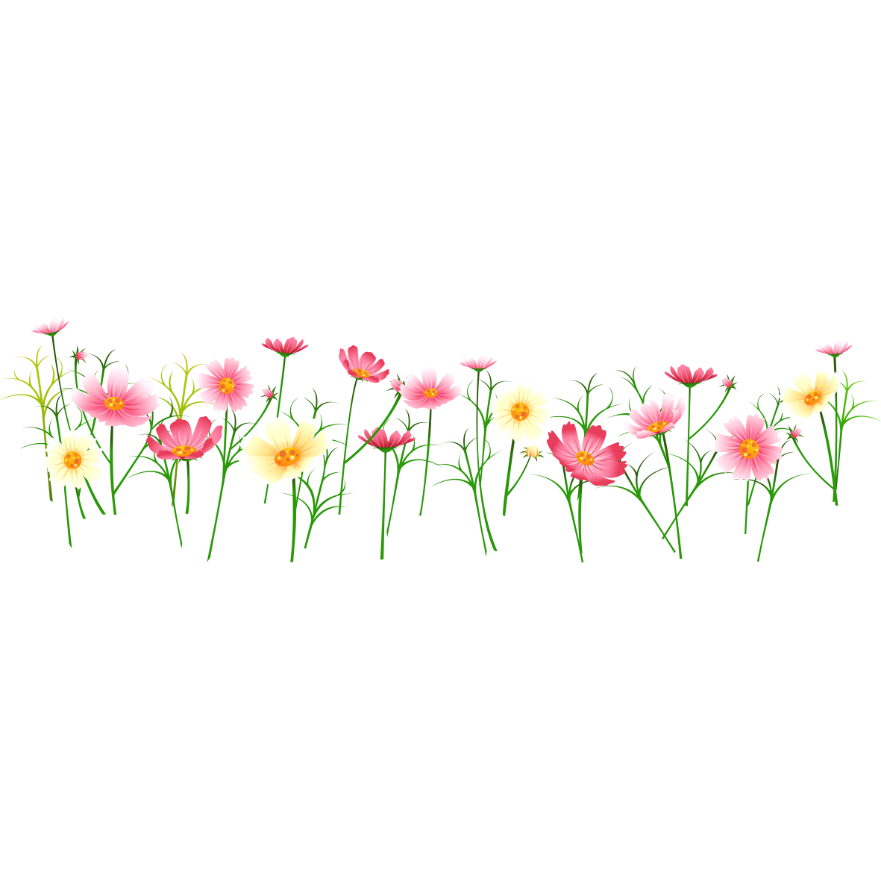 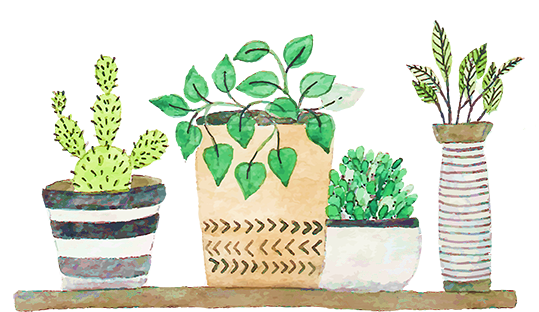 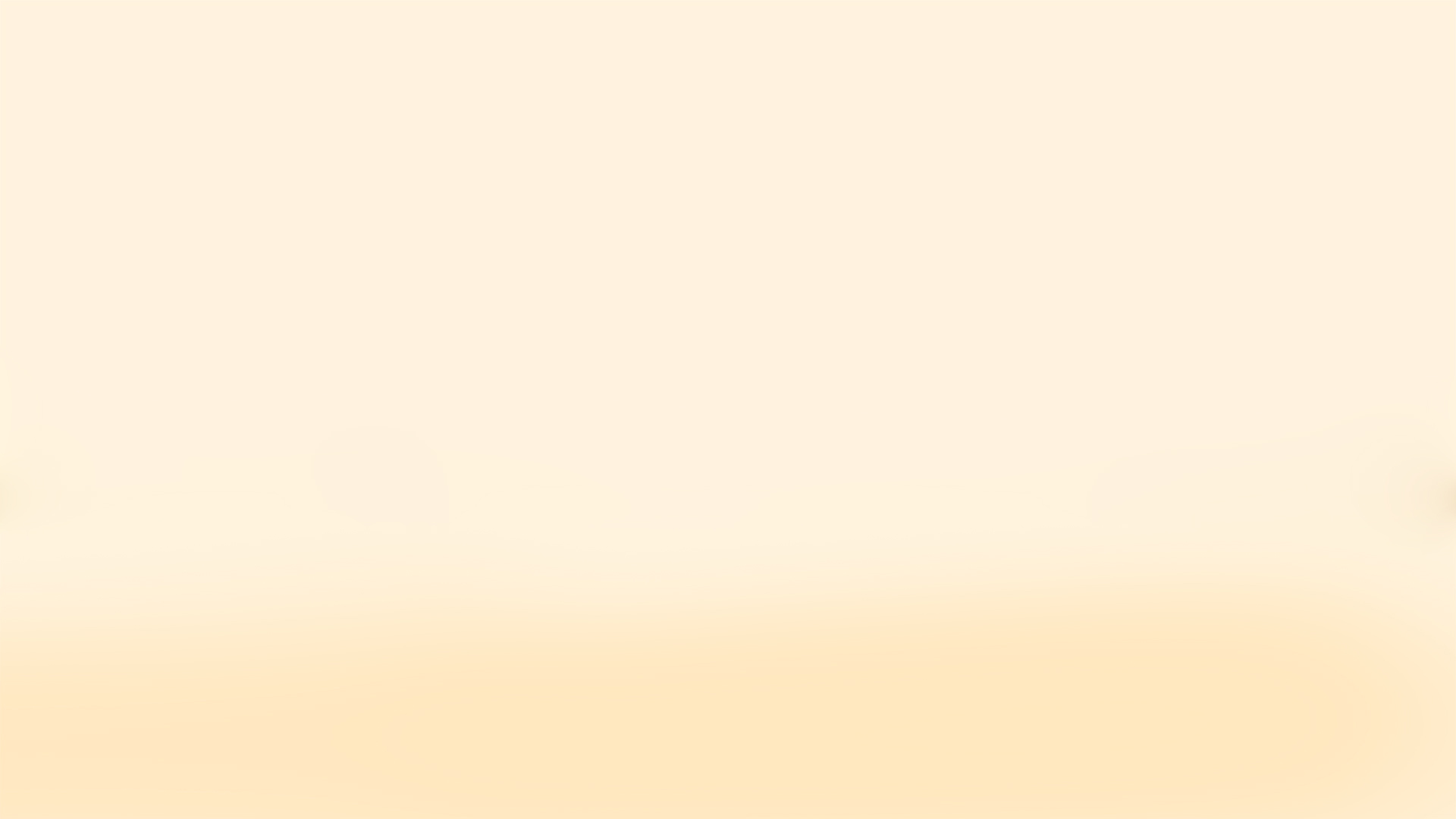 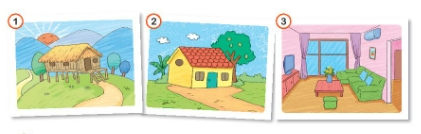 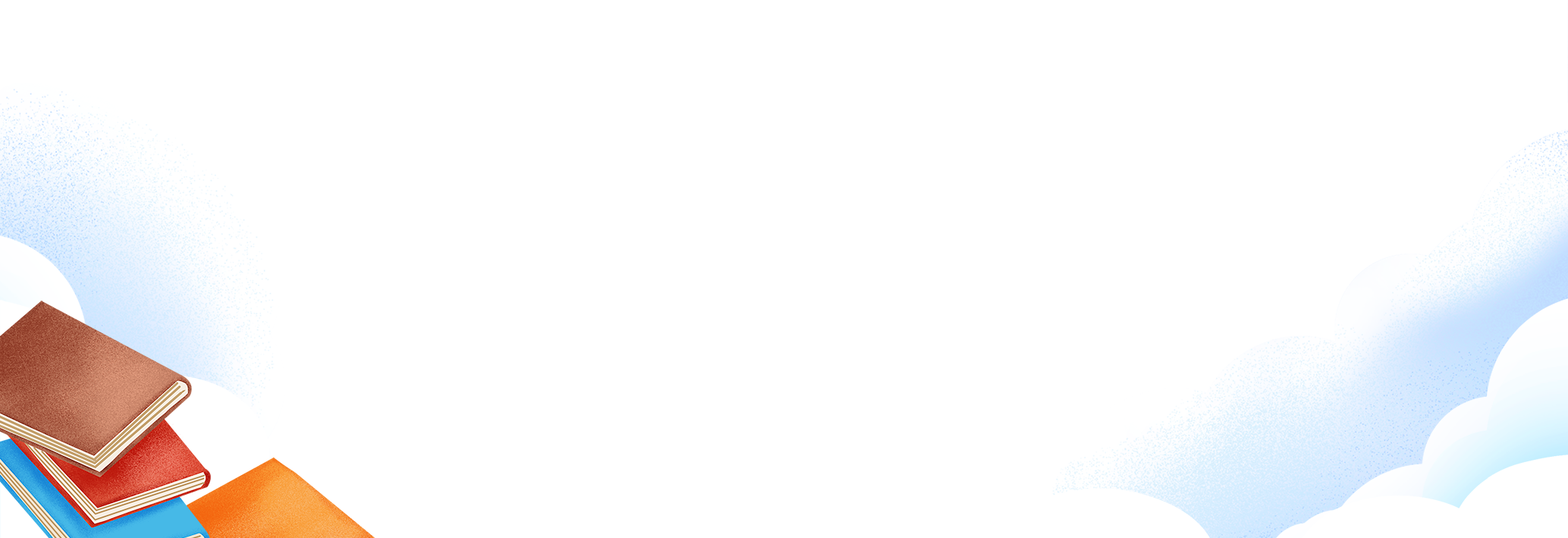 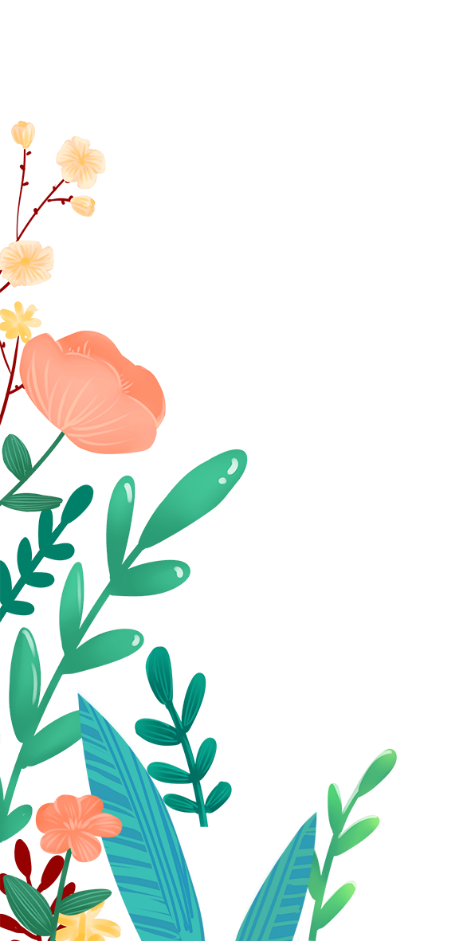 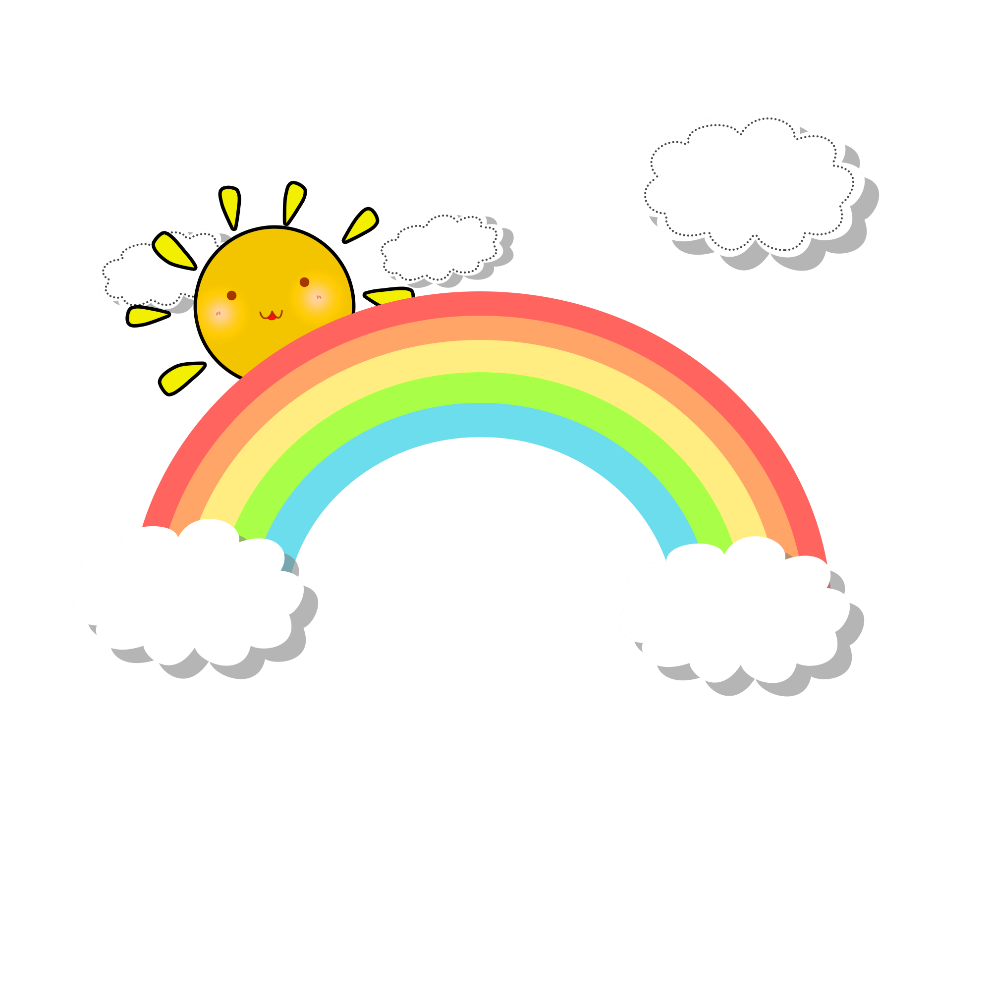 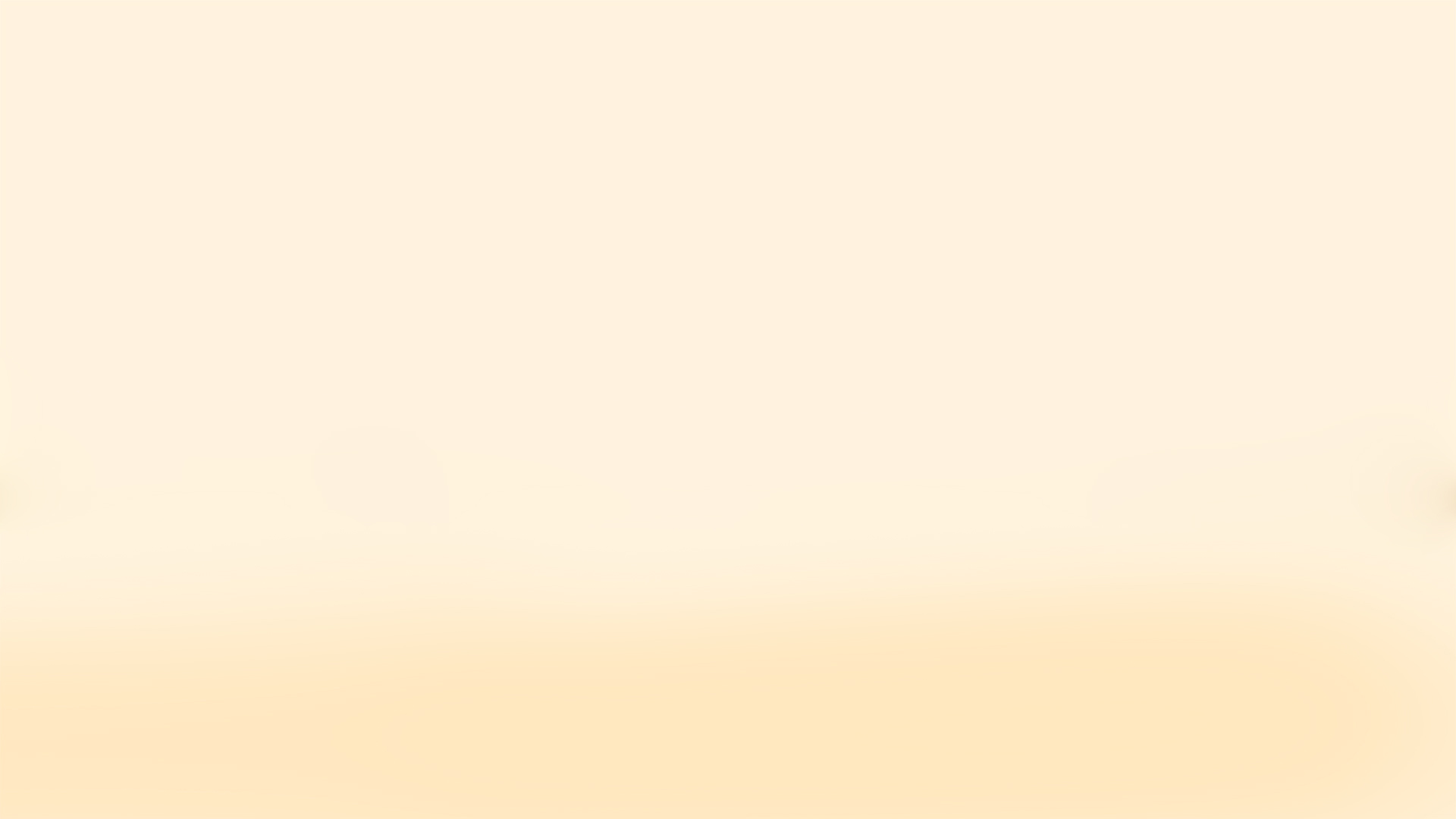 NHÀ VĂN NHÍ
NHÀ VĂN NHÍ
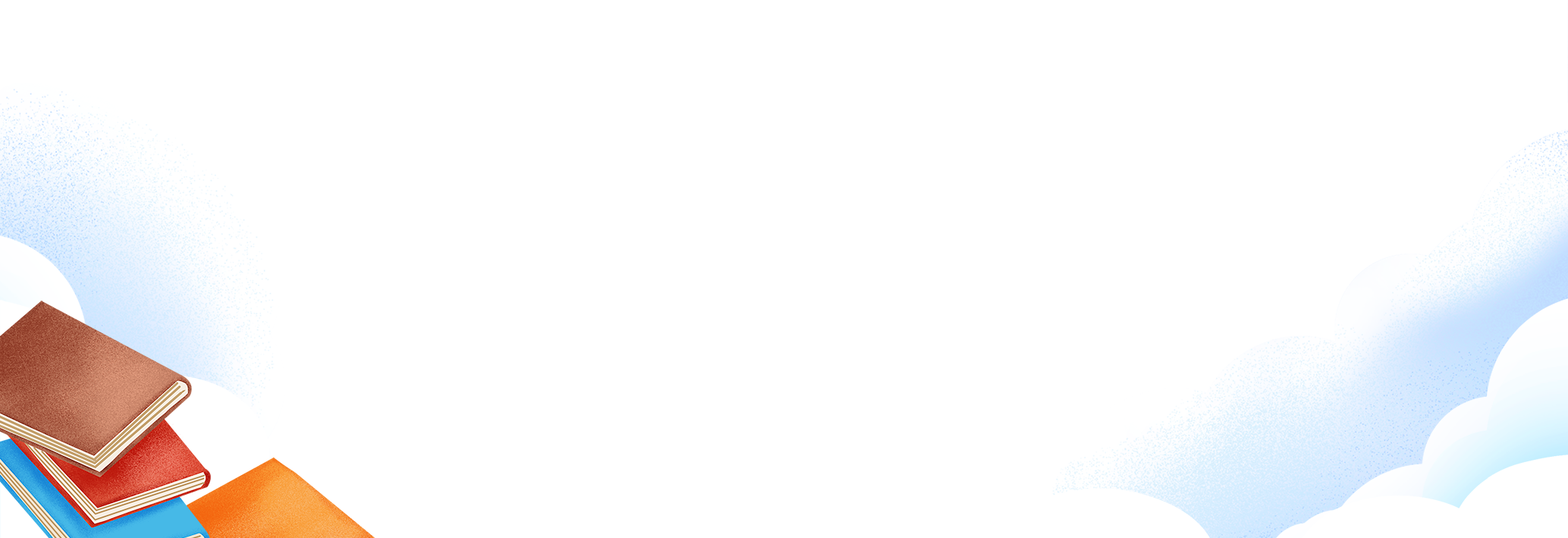 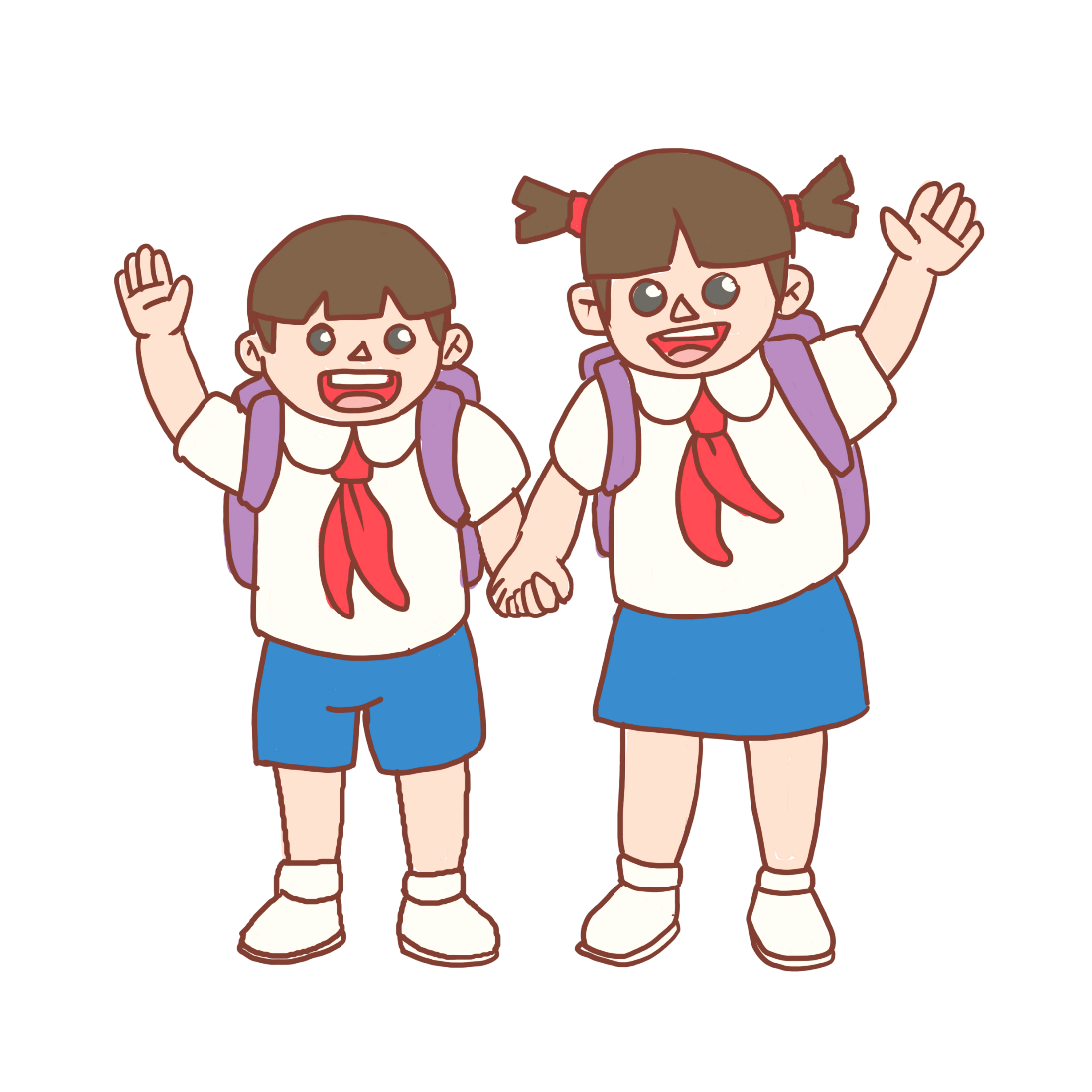 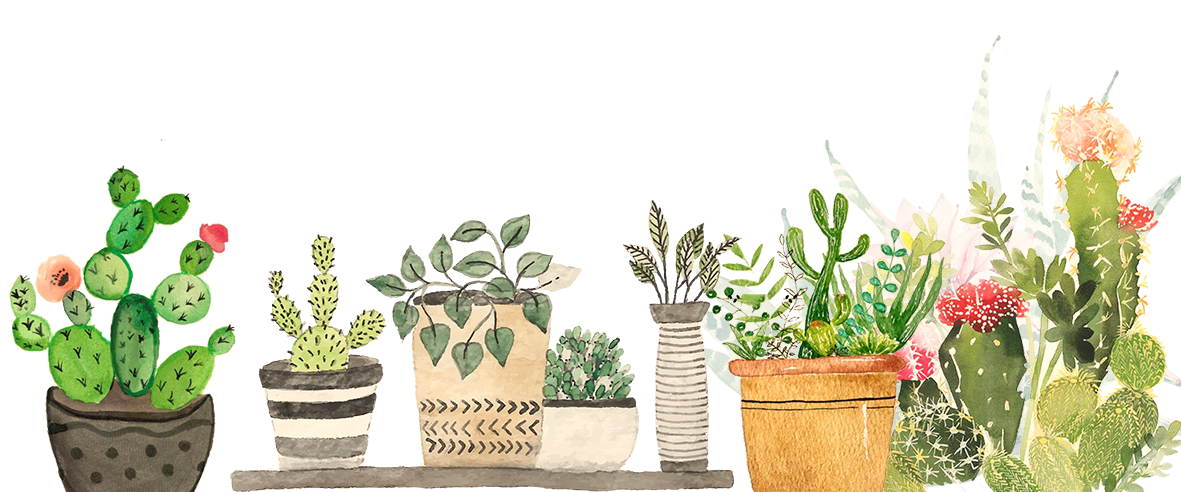 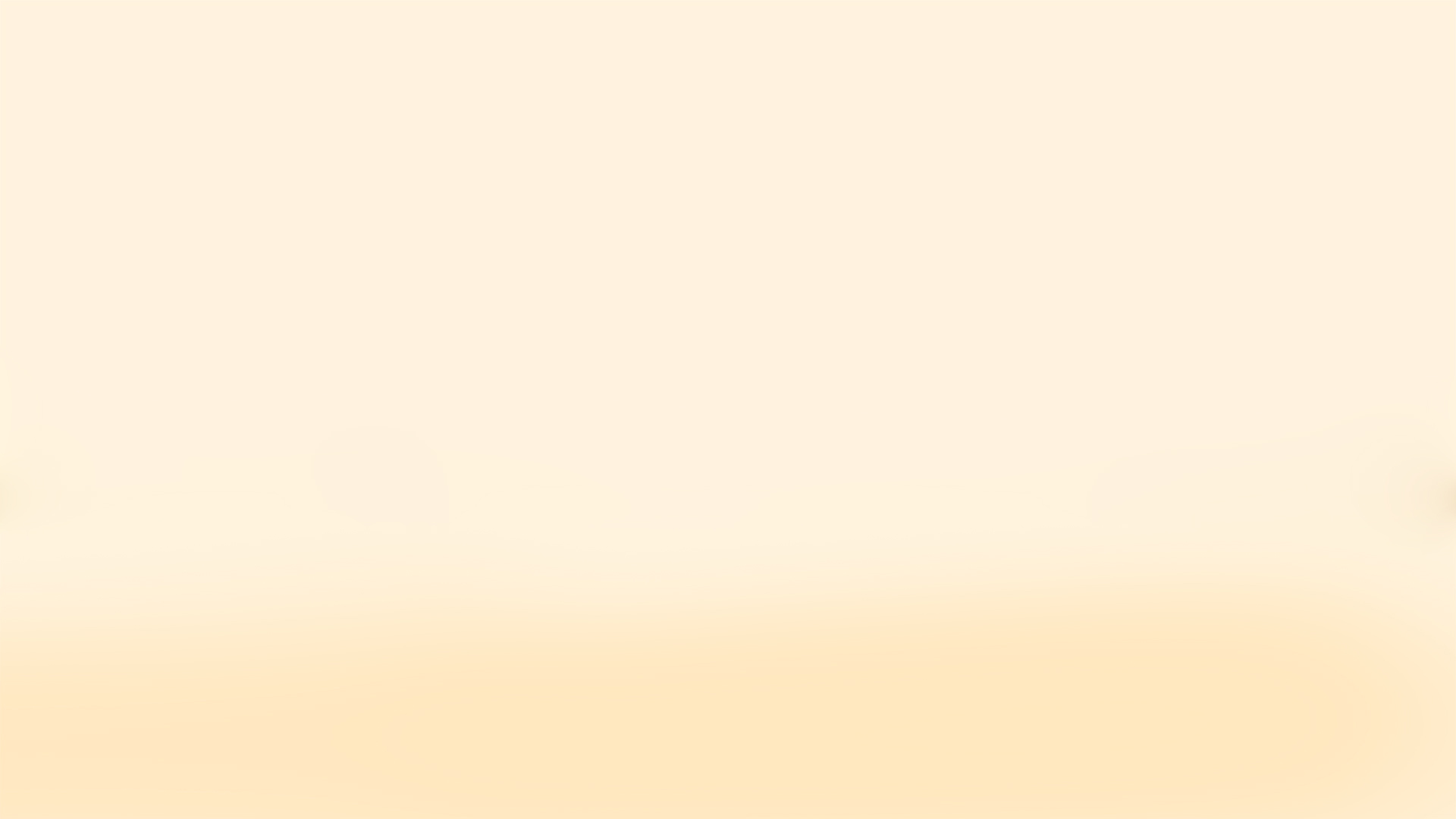 2. Viết đoạn văn tả ngôi nhà của em
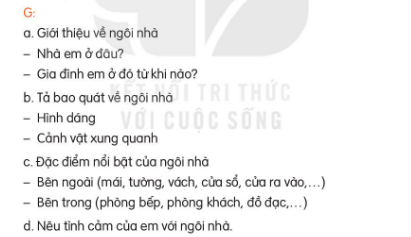 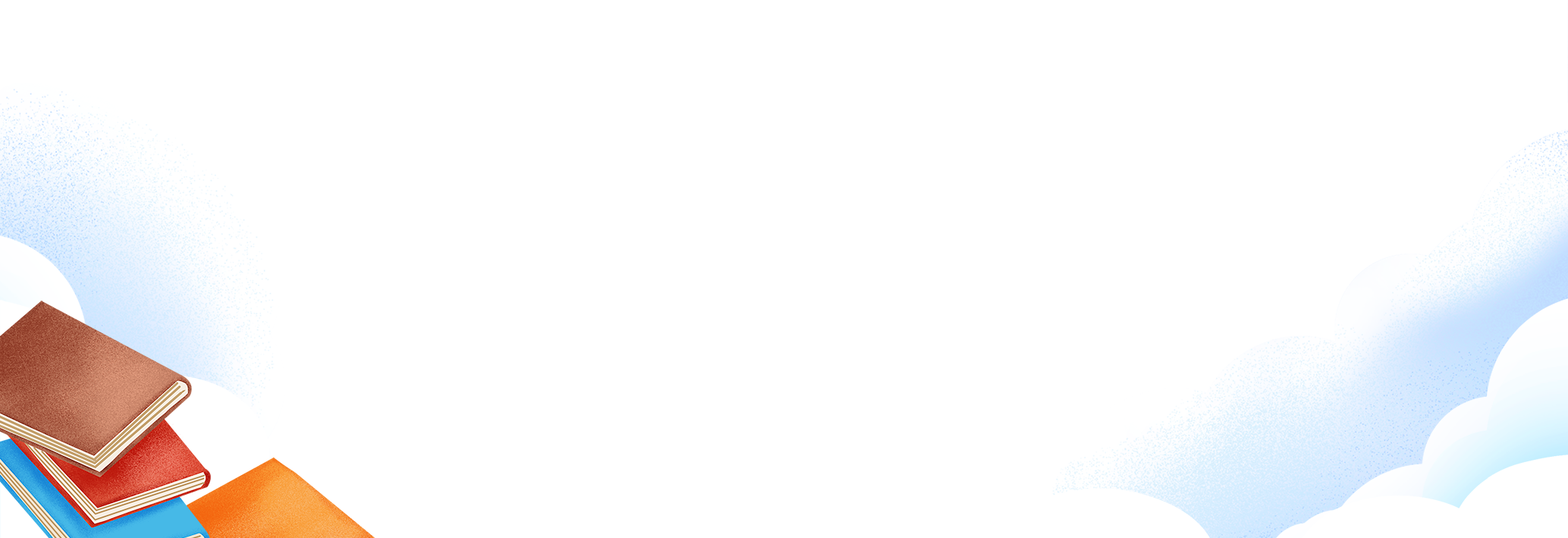 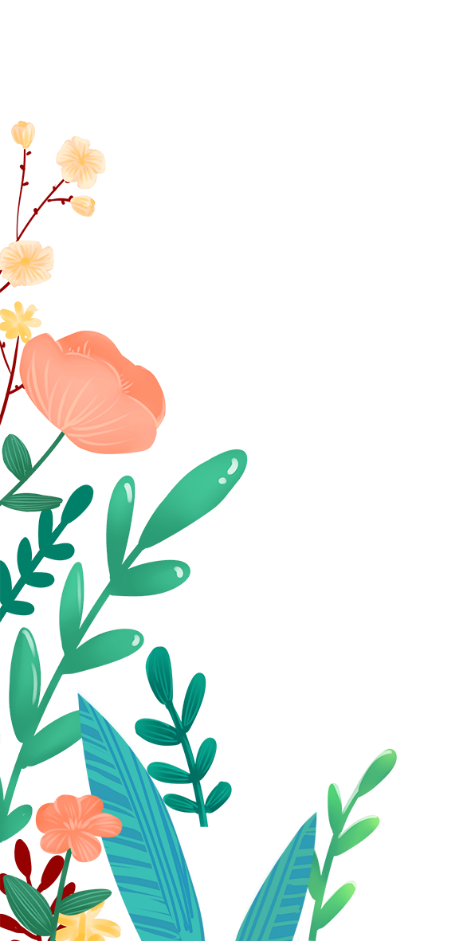 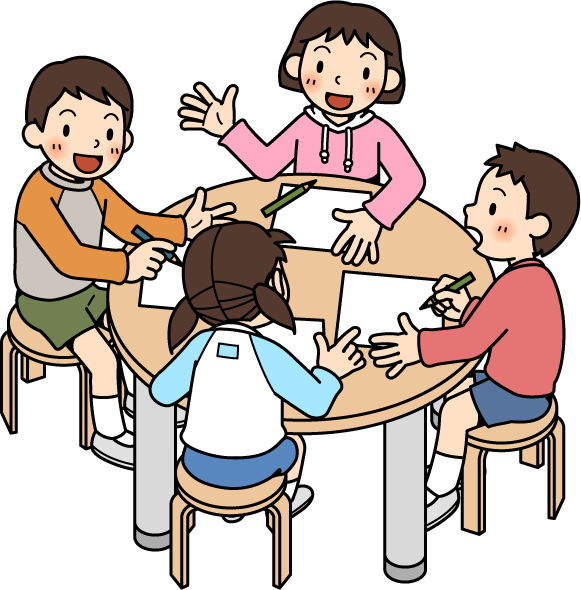 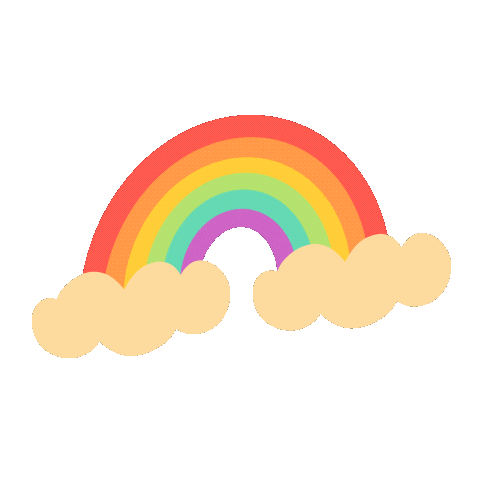 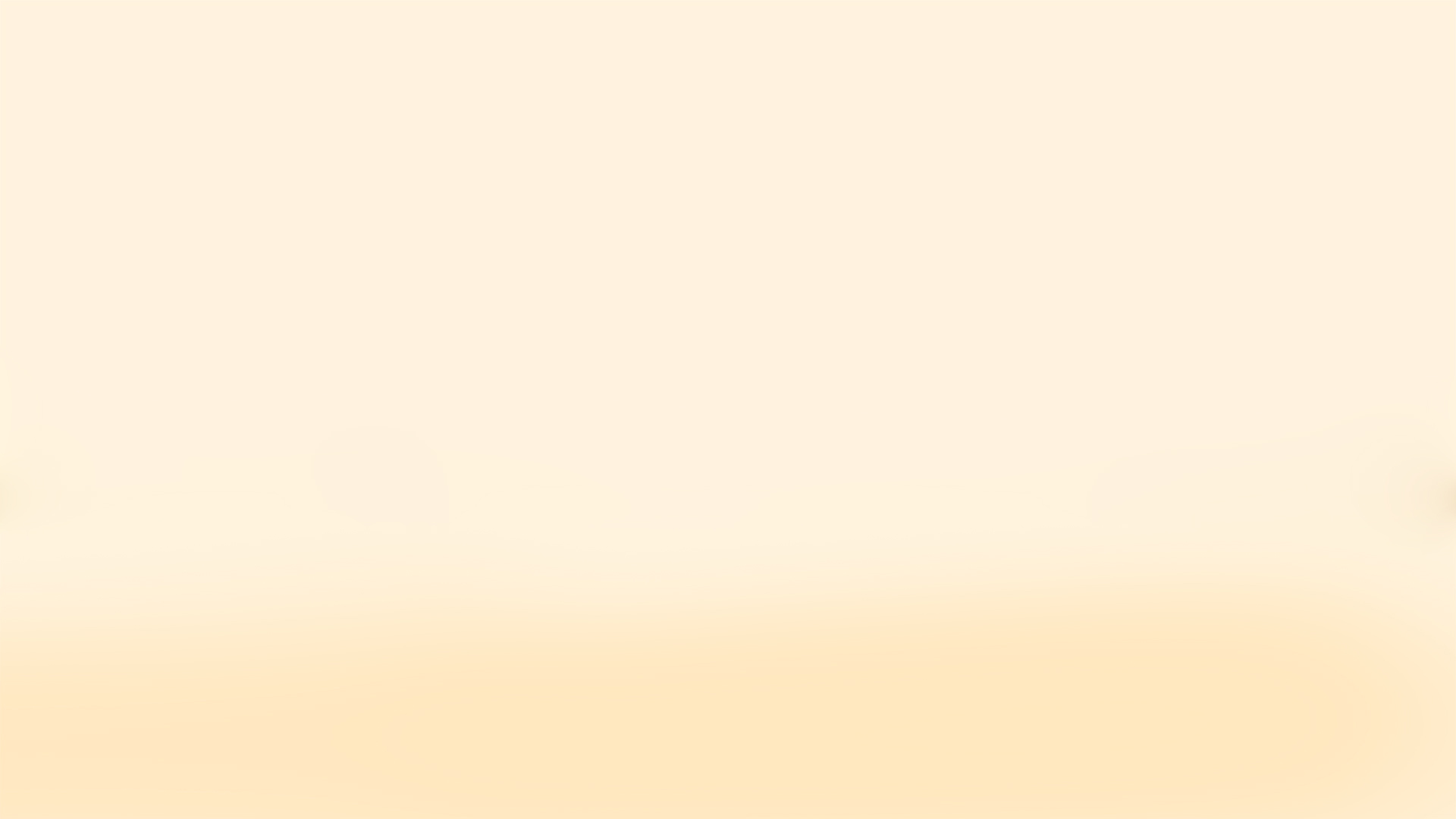 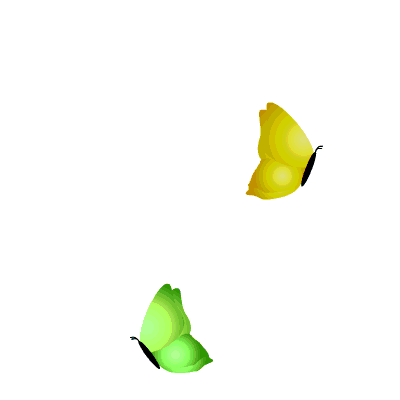 THẢO LUẬN NHÓM BỐN
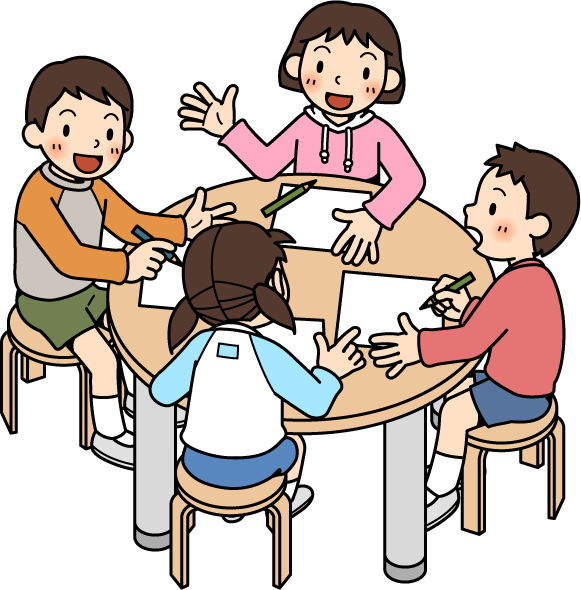 (Trả lời các câu hỏi gợi ý và ghi nhận theo sơ đồ tư duy).
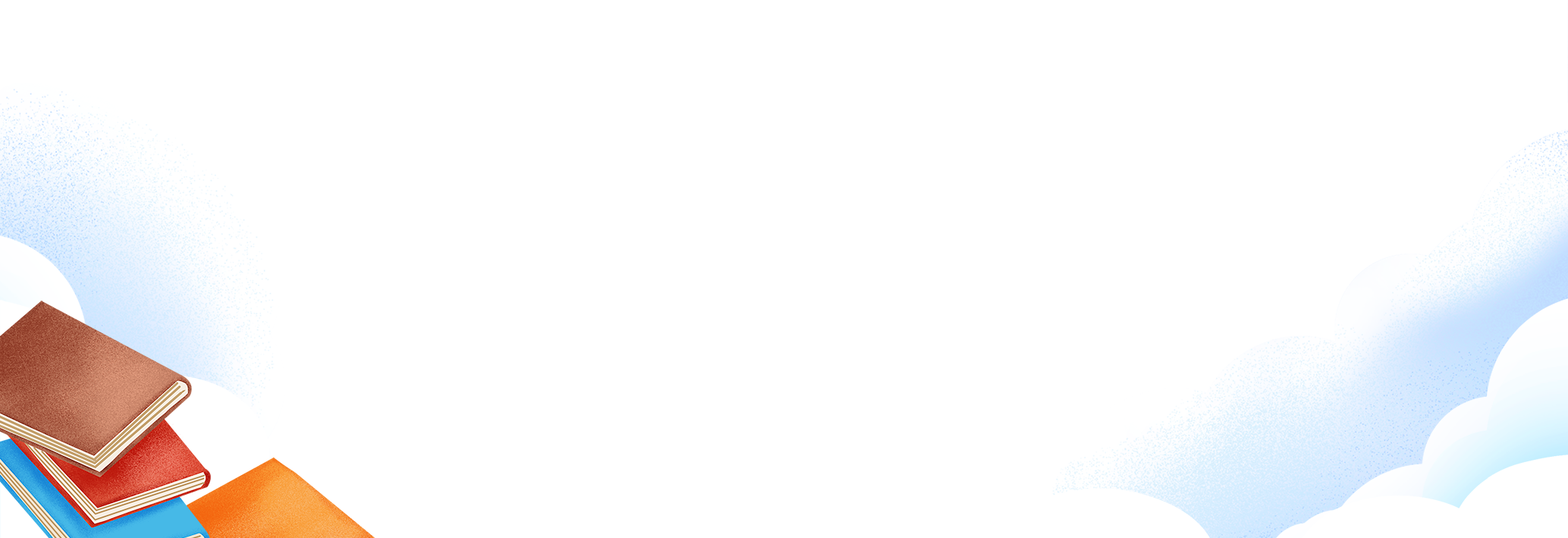 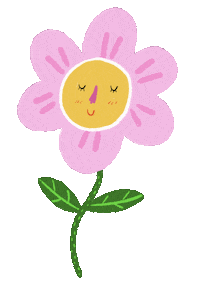 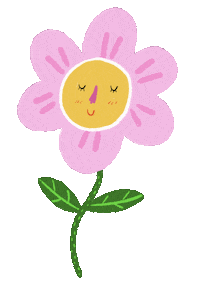 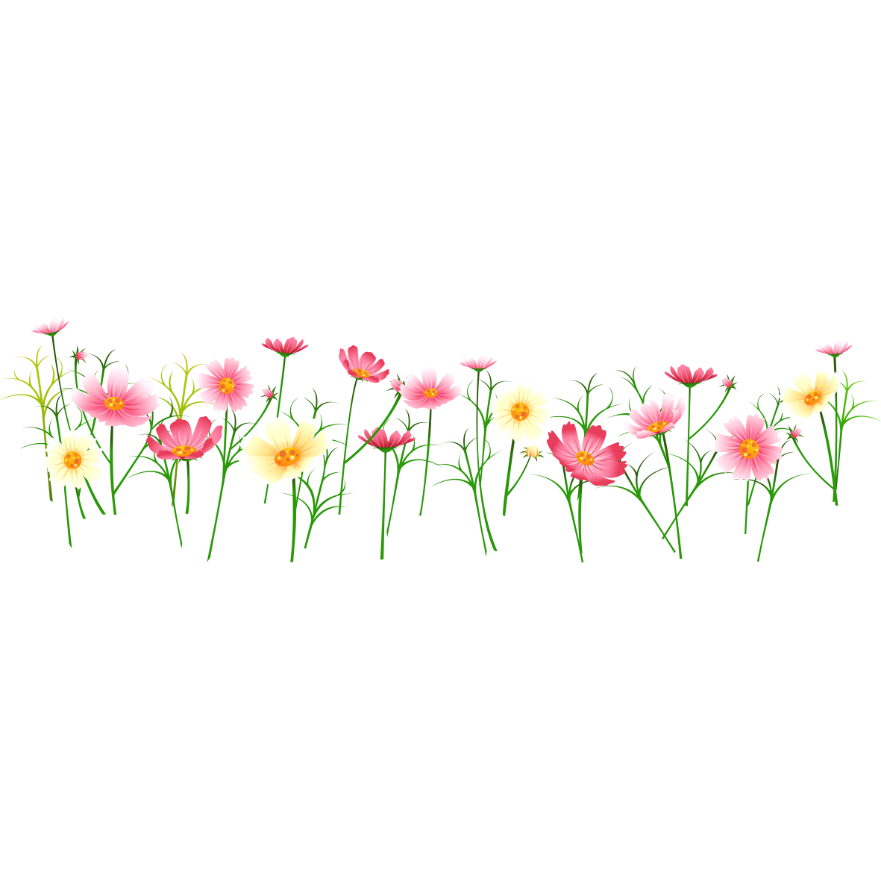 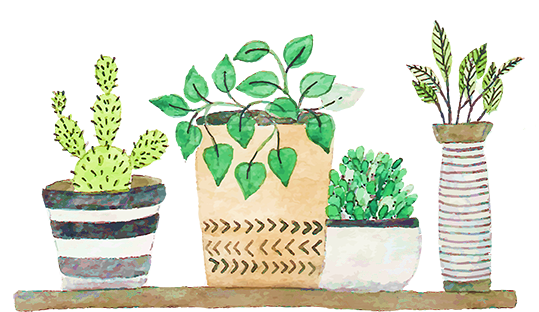 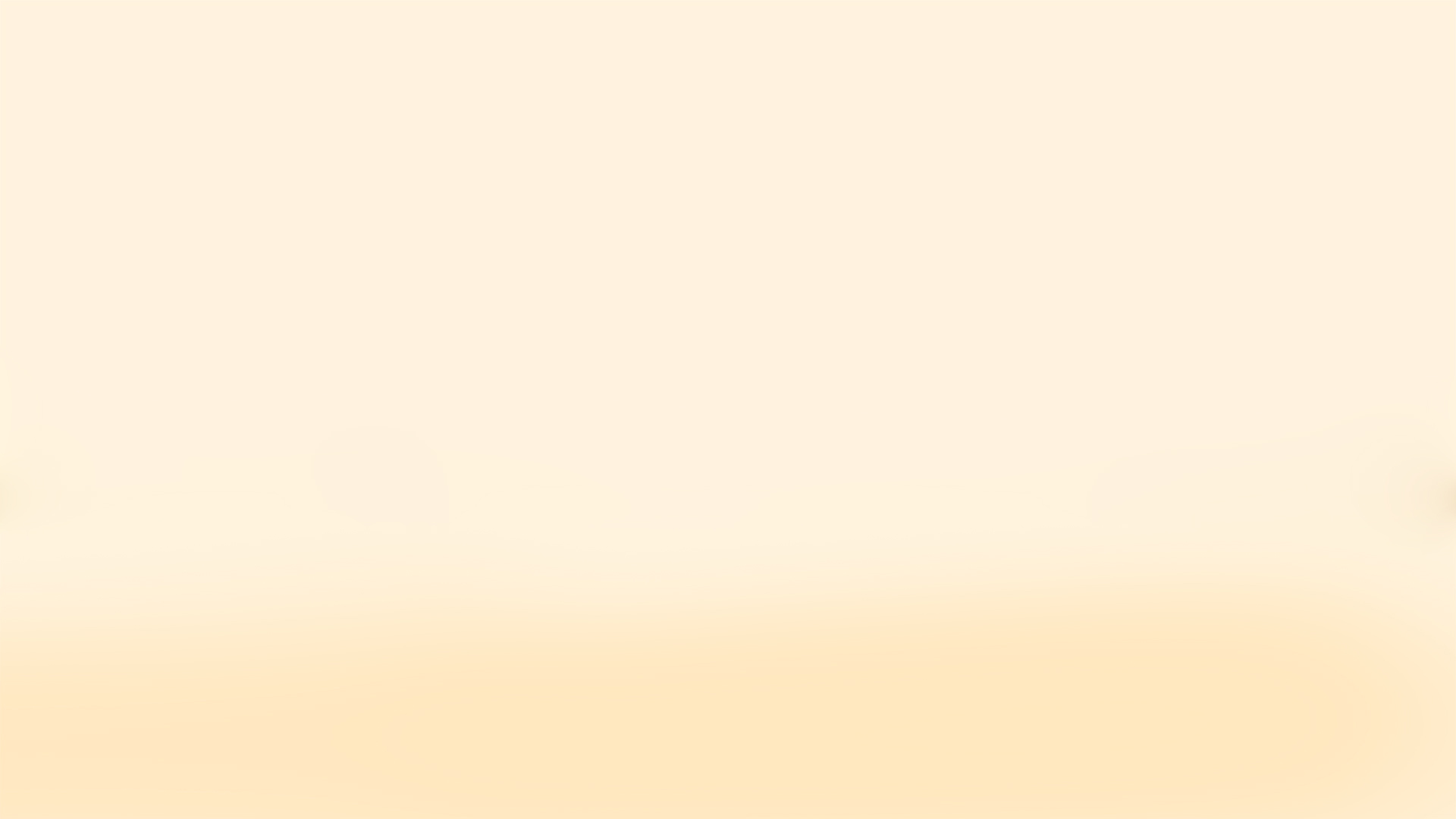 Bao quát
Giới thiệu ngôi nhà
SƠ ĐỒ TƯ DUY
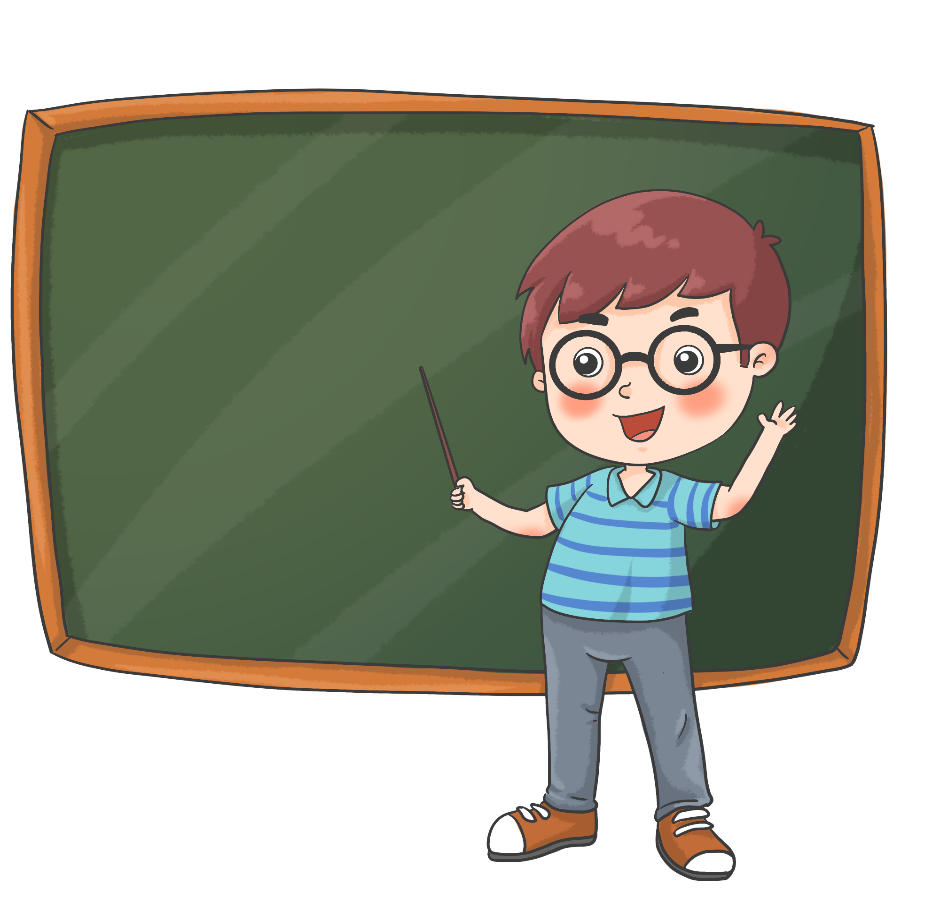 Tả ngôi nhà của em
Hình dáng
Thời gian ở
Địa điểm
Cảnh vật xung quanh
Cảm xúc của em
Bên ngoài
Đặc điểm
Bên trong
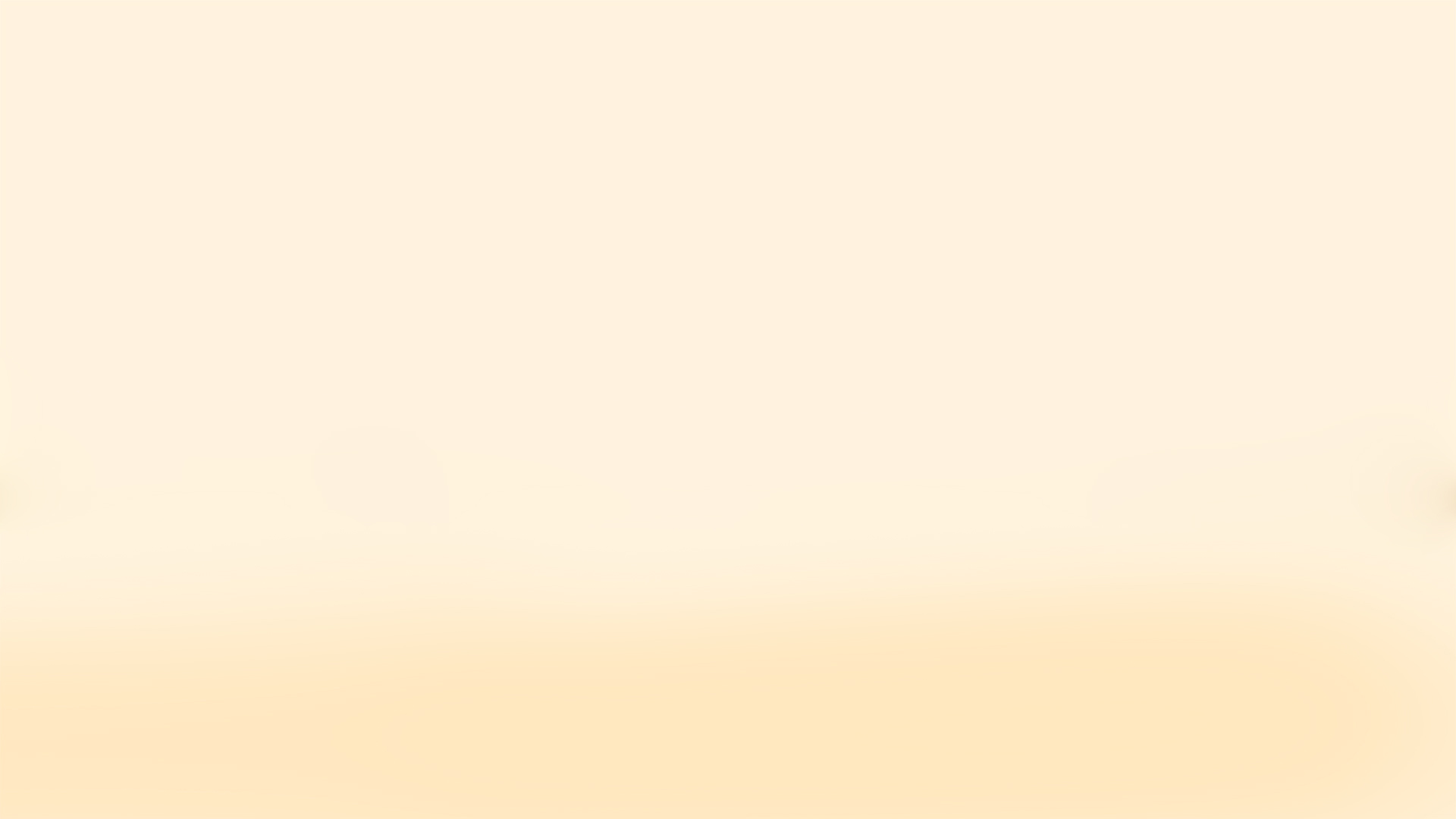 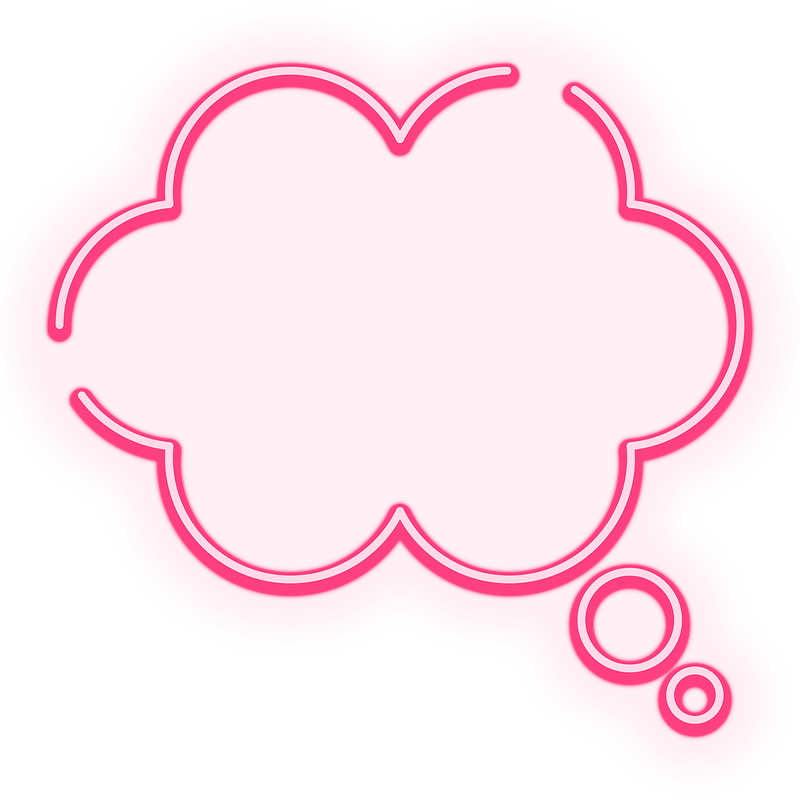 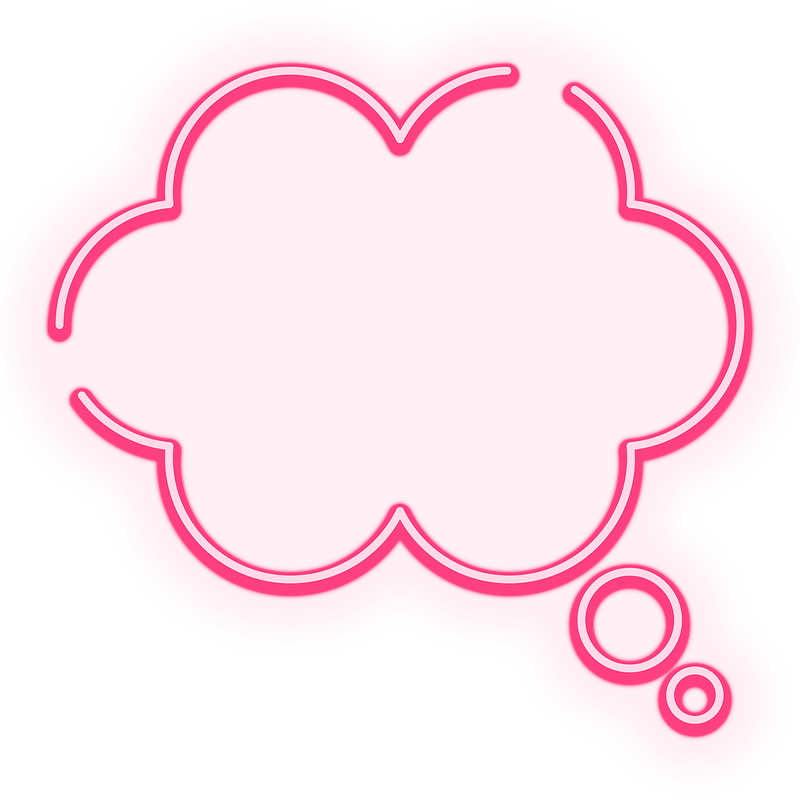 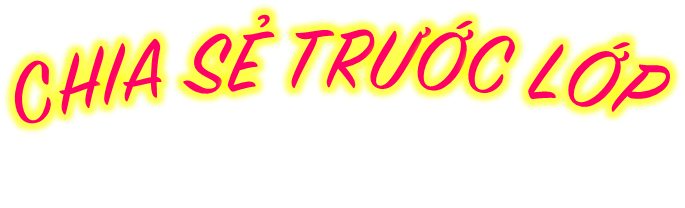 NHẬN XÉT
TRÌNH BÀY
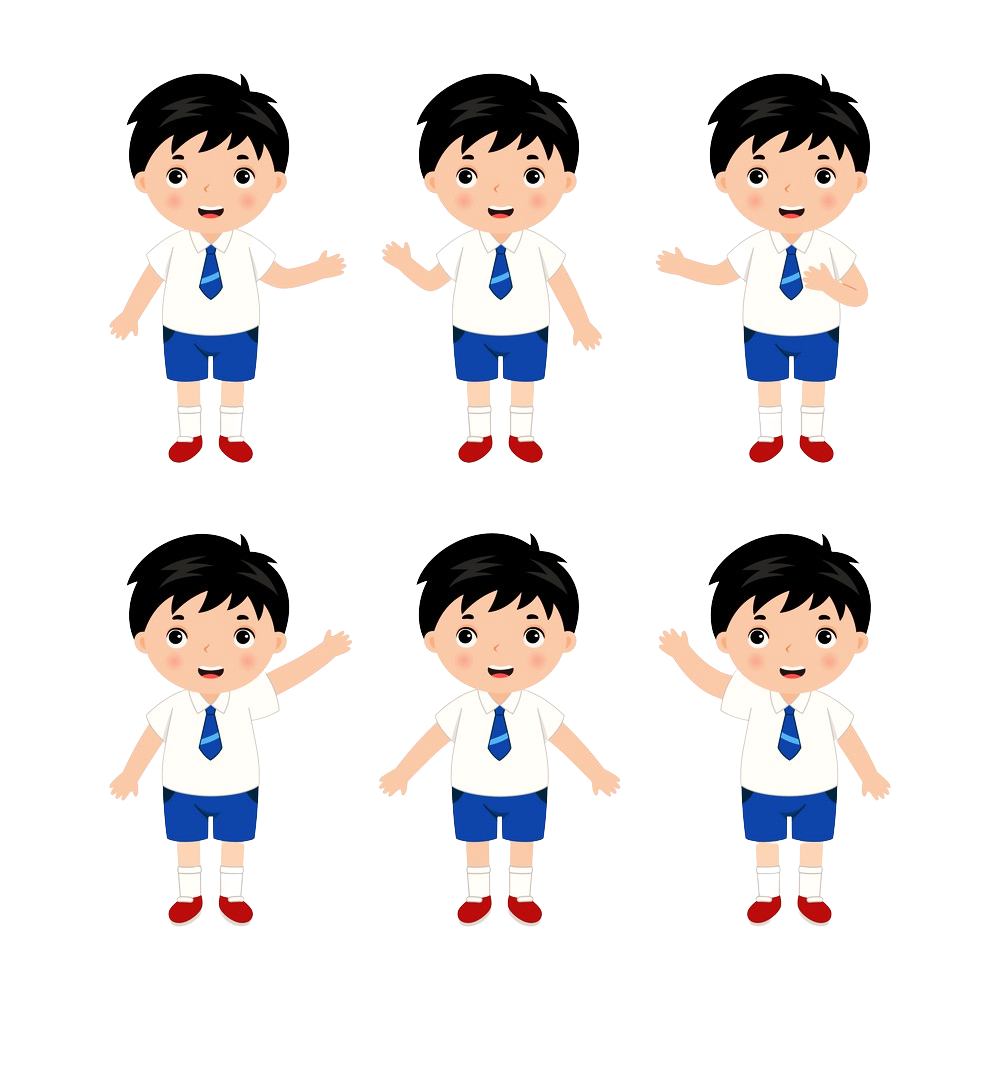 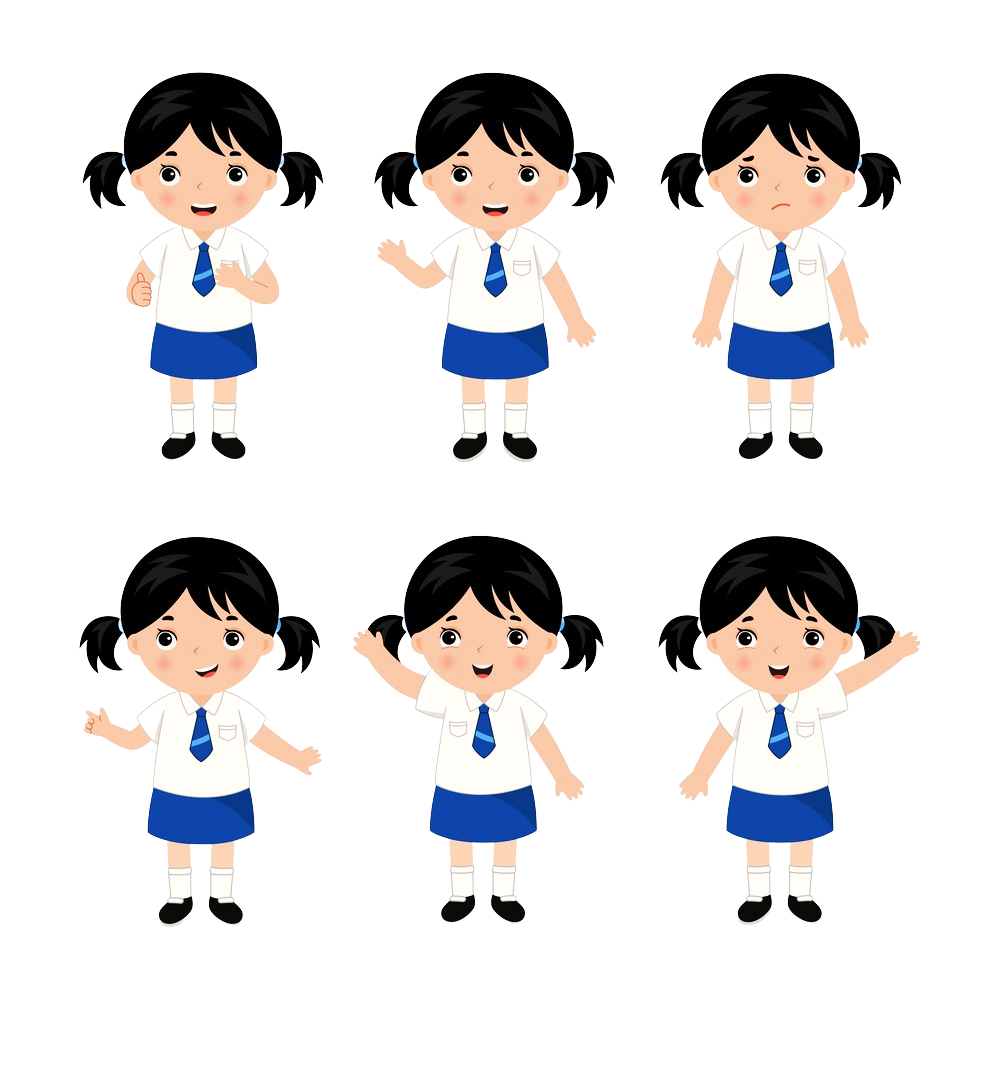 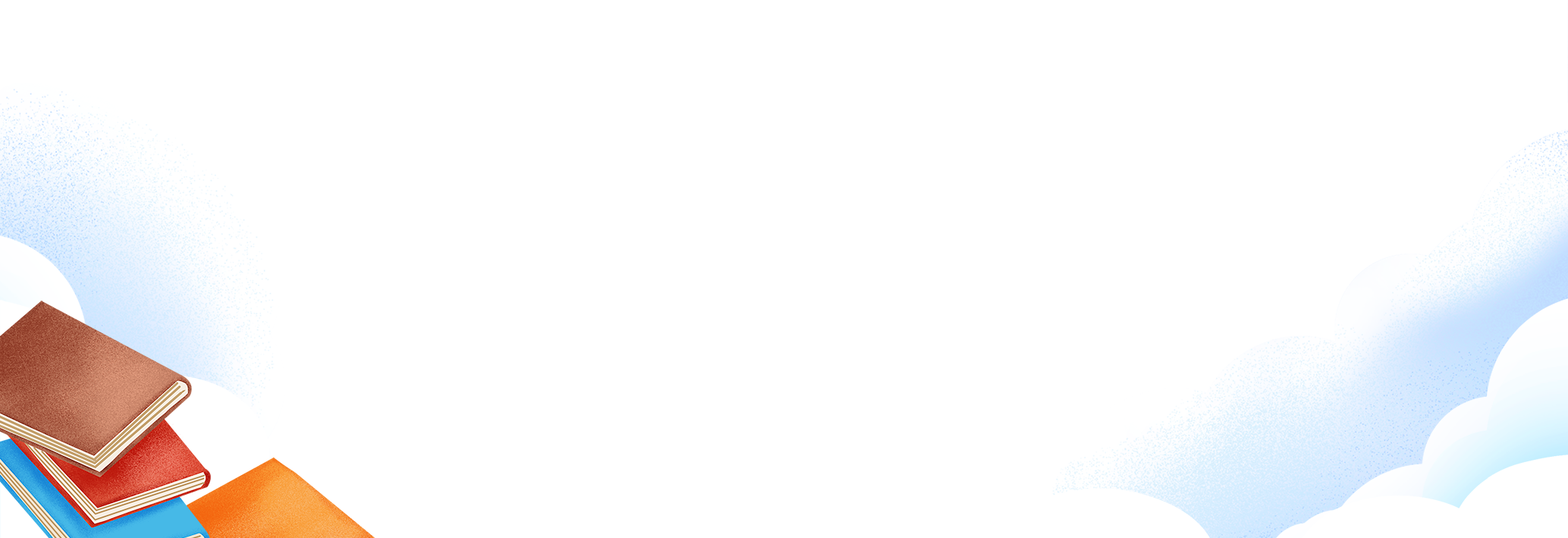 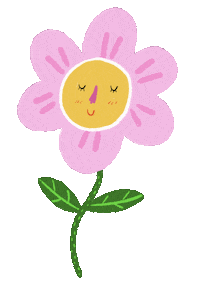 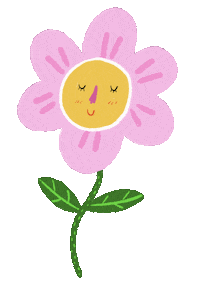 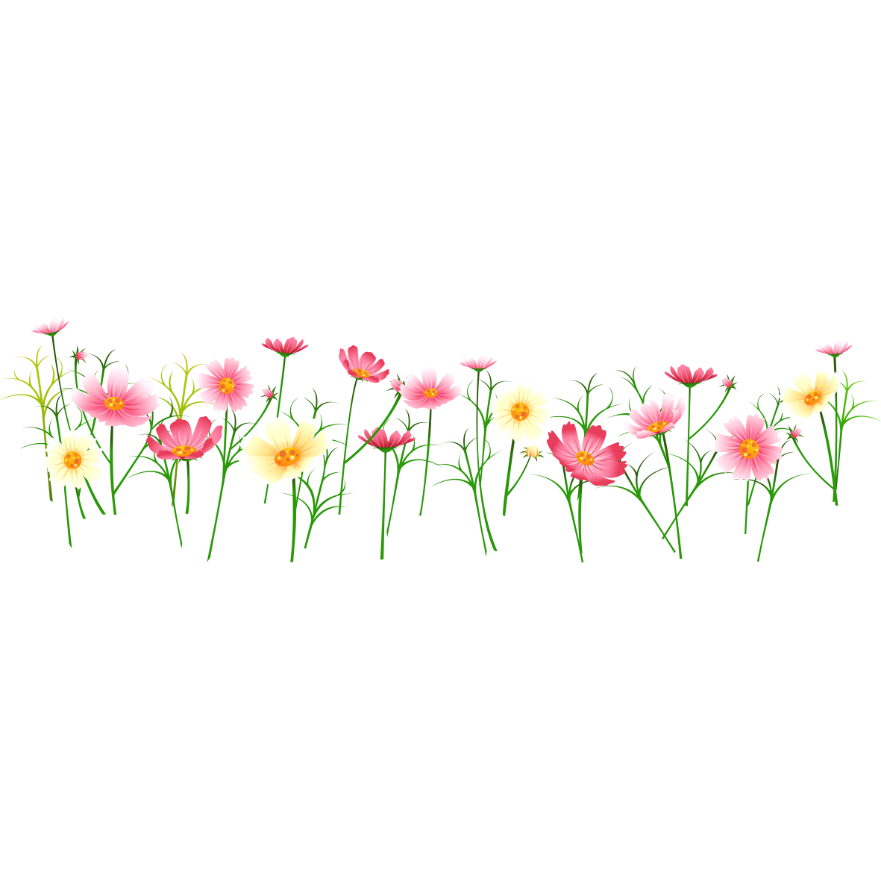 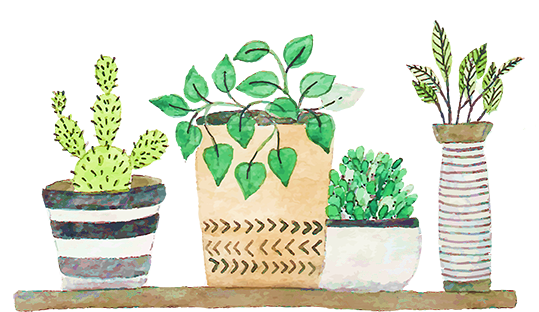 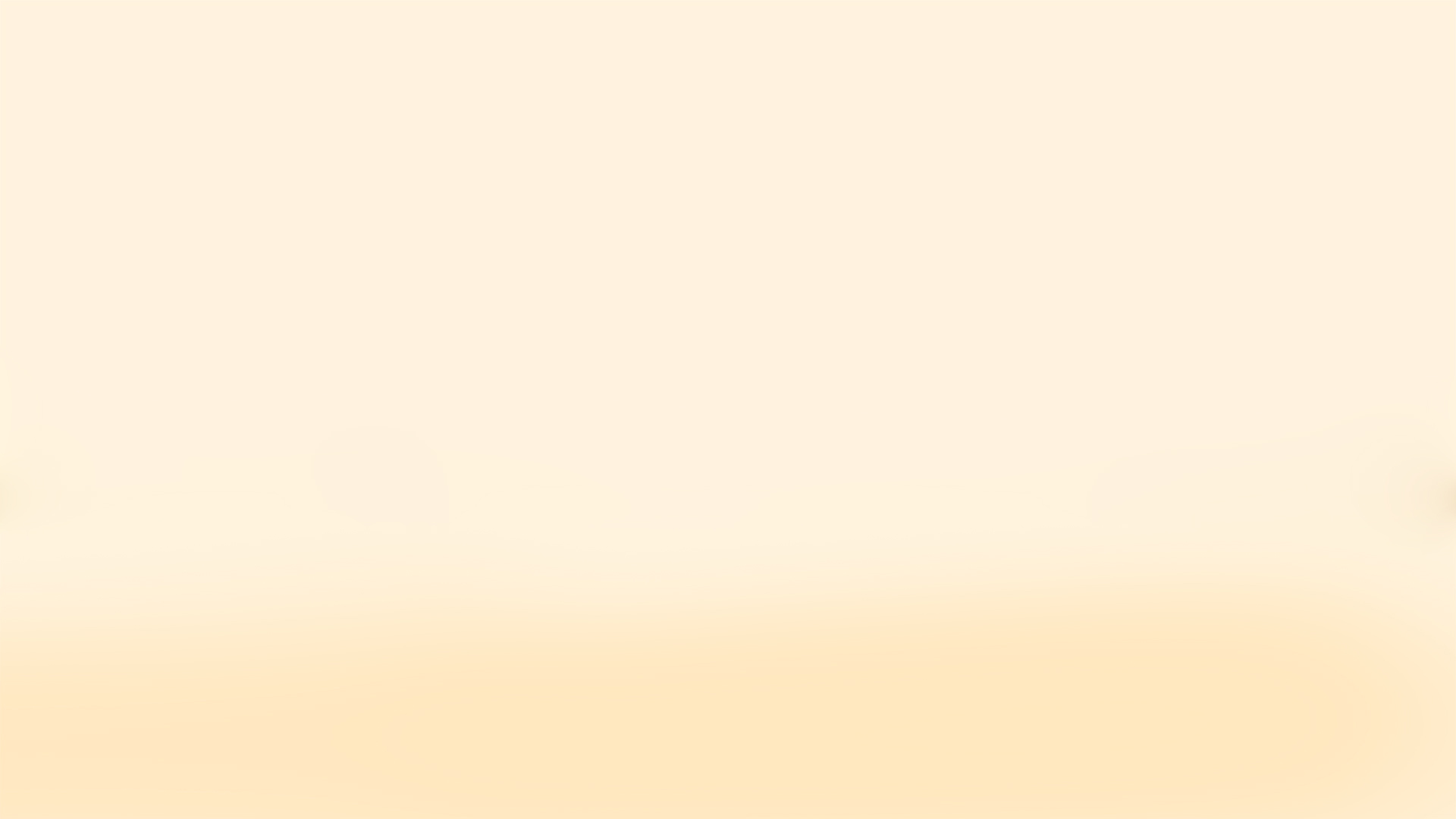 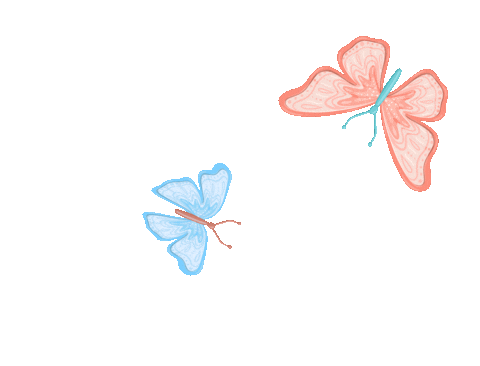 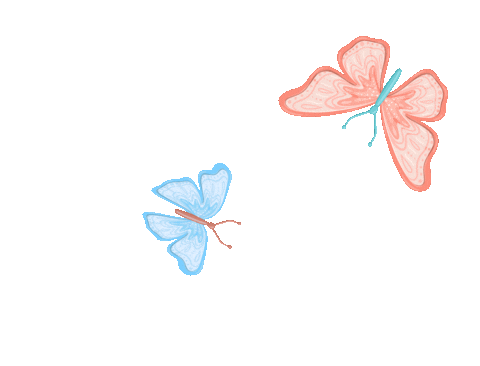 Trao đổi bài viết
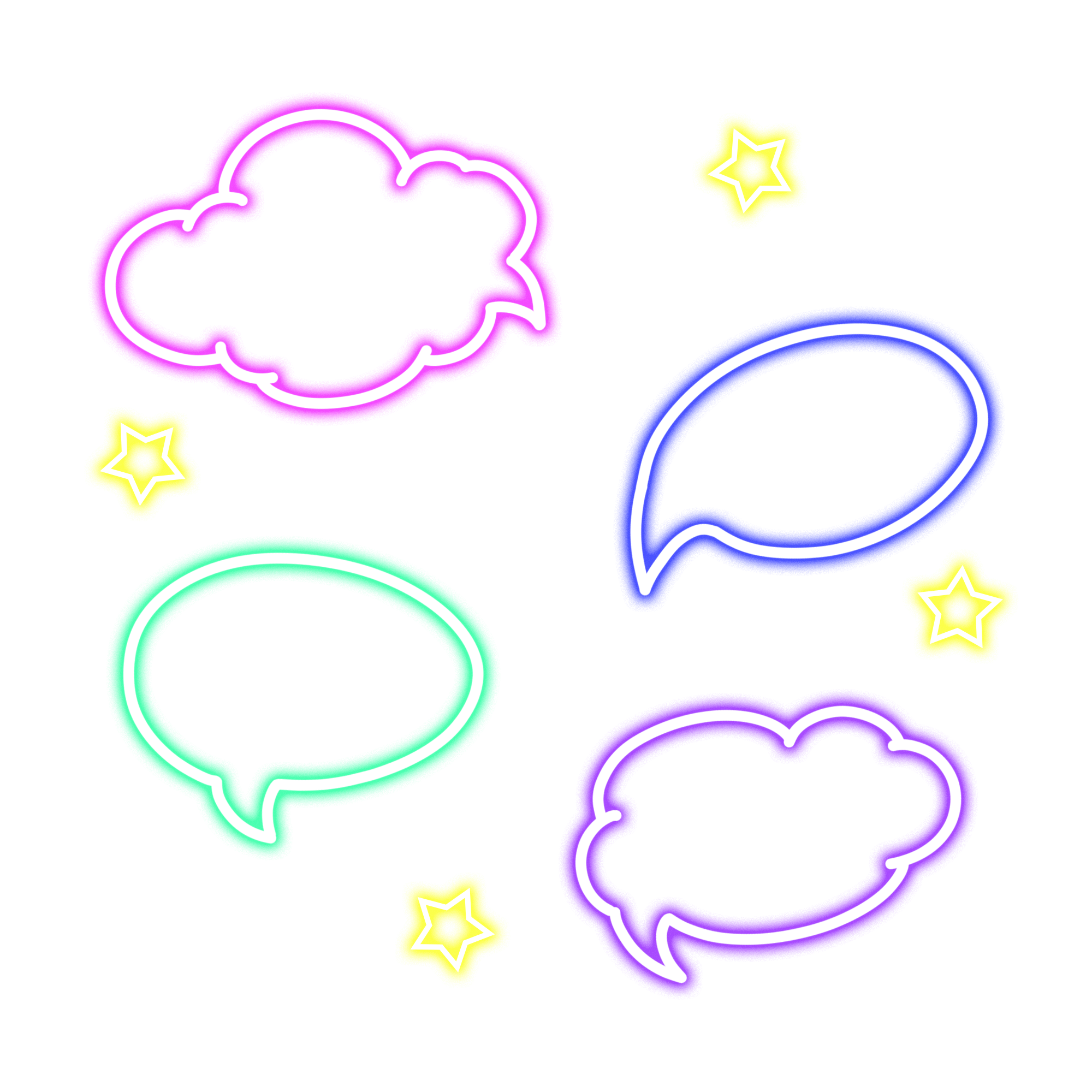 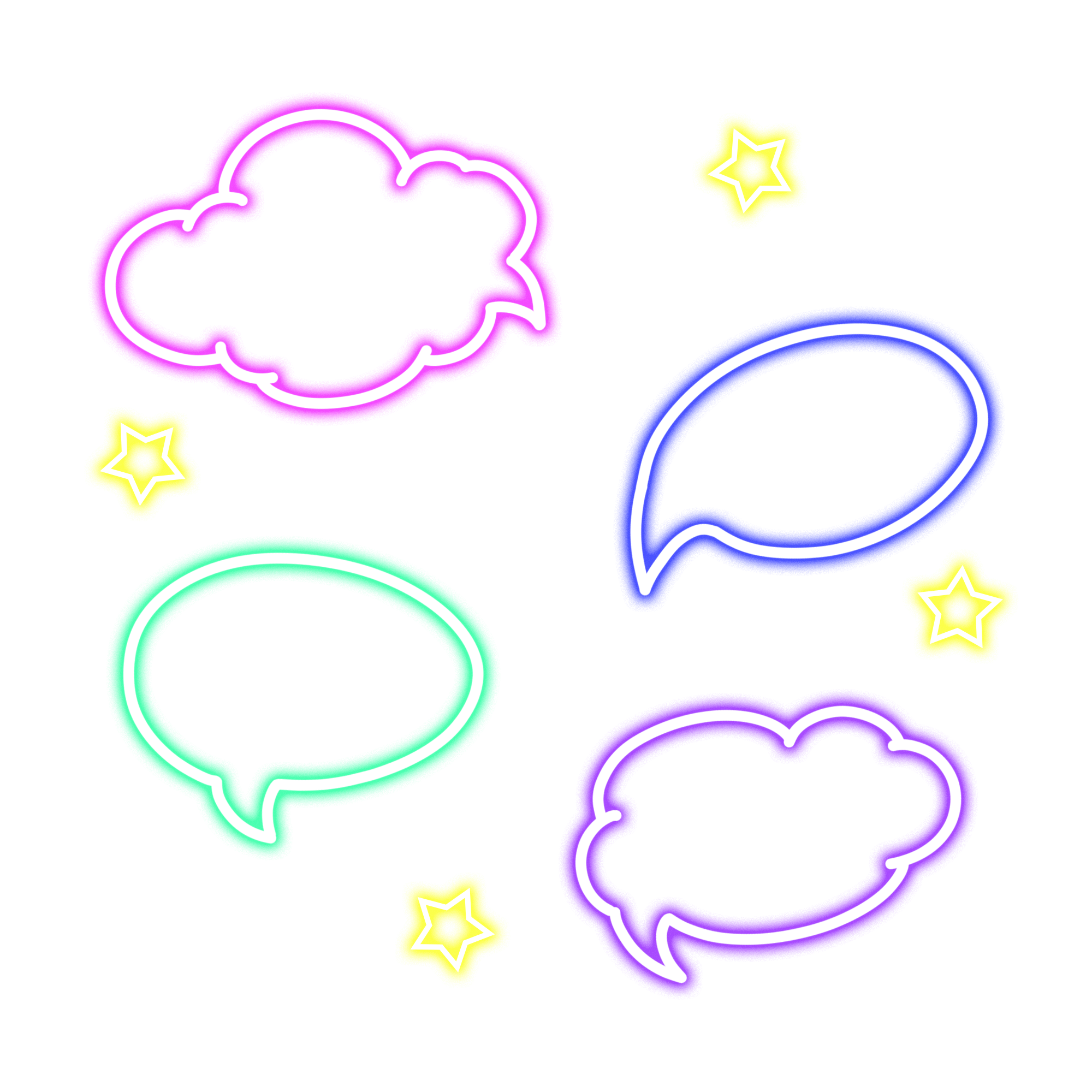 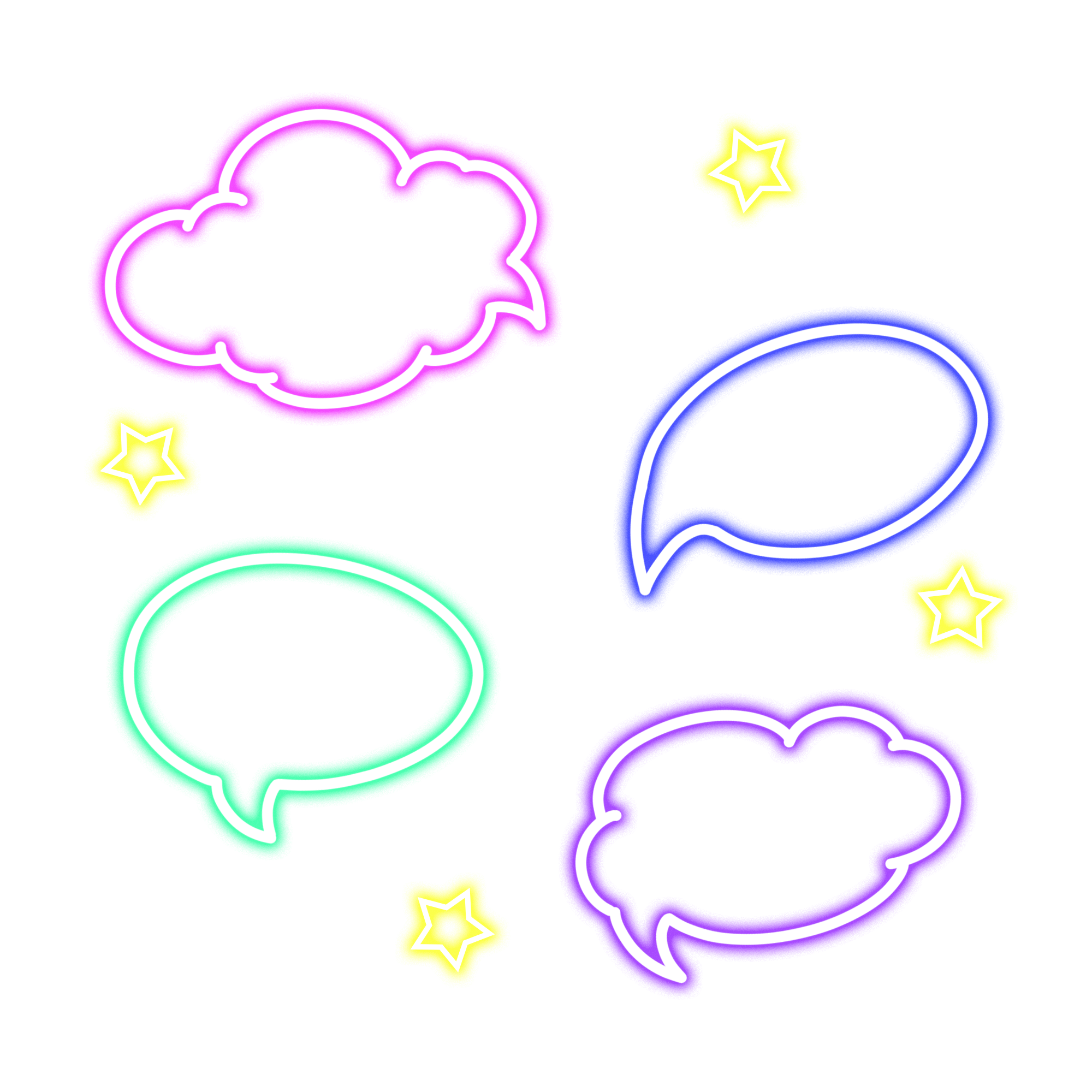 Bài viết có nhiều câu văn hay
(dùng từ hay)
Bài viết có sáng tạo
(thêm ý mới)
Bài viết đã đúng yêu cầu
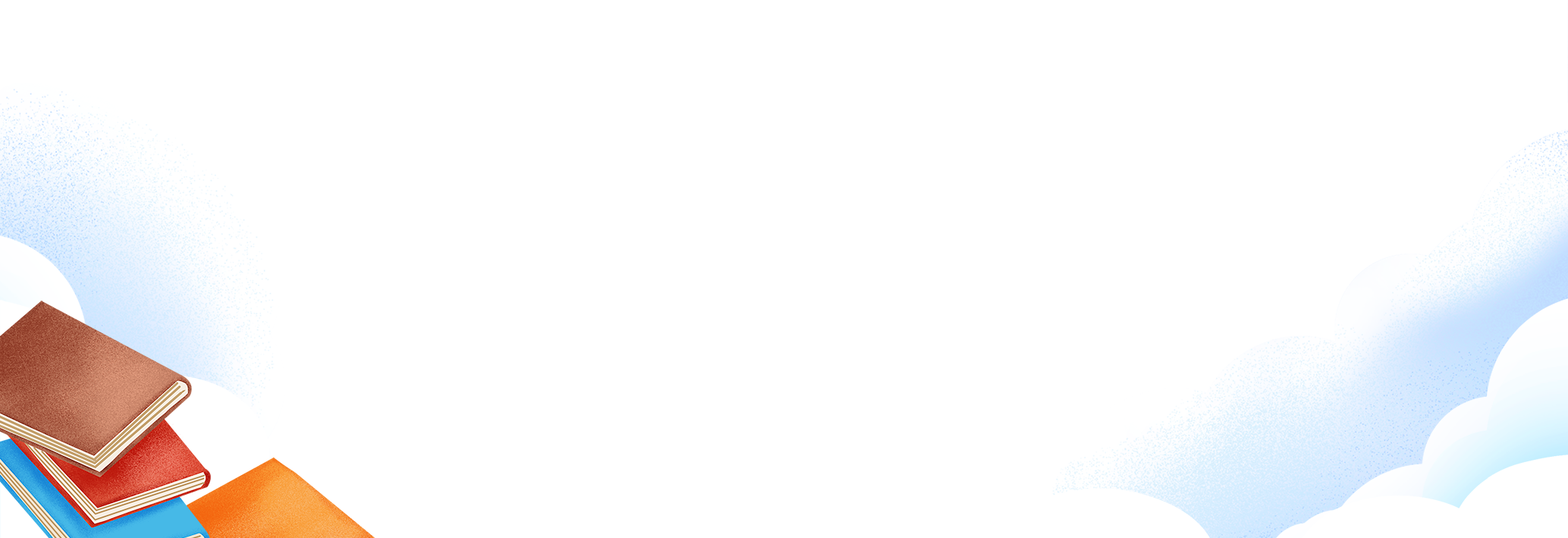 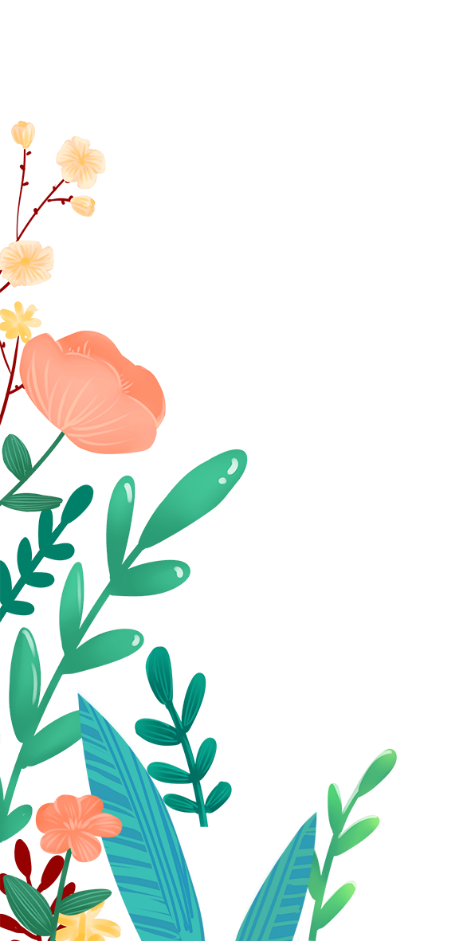 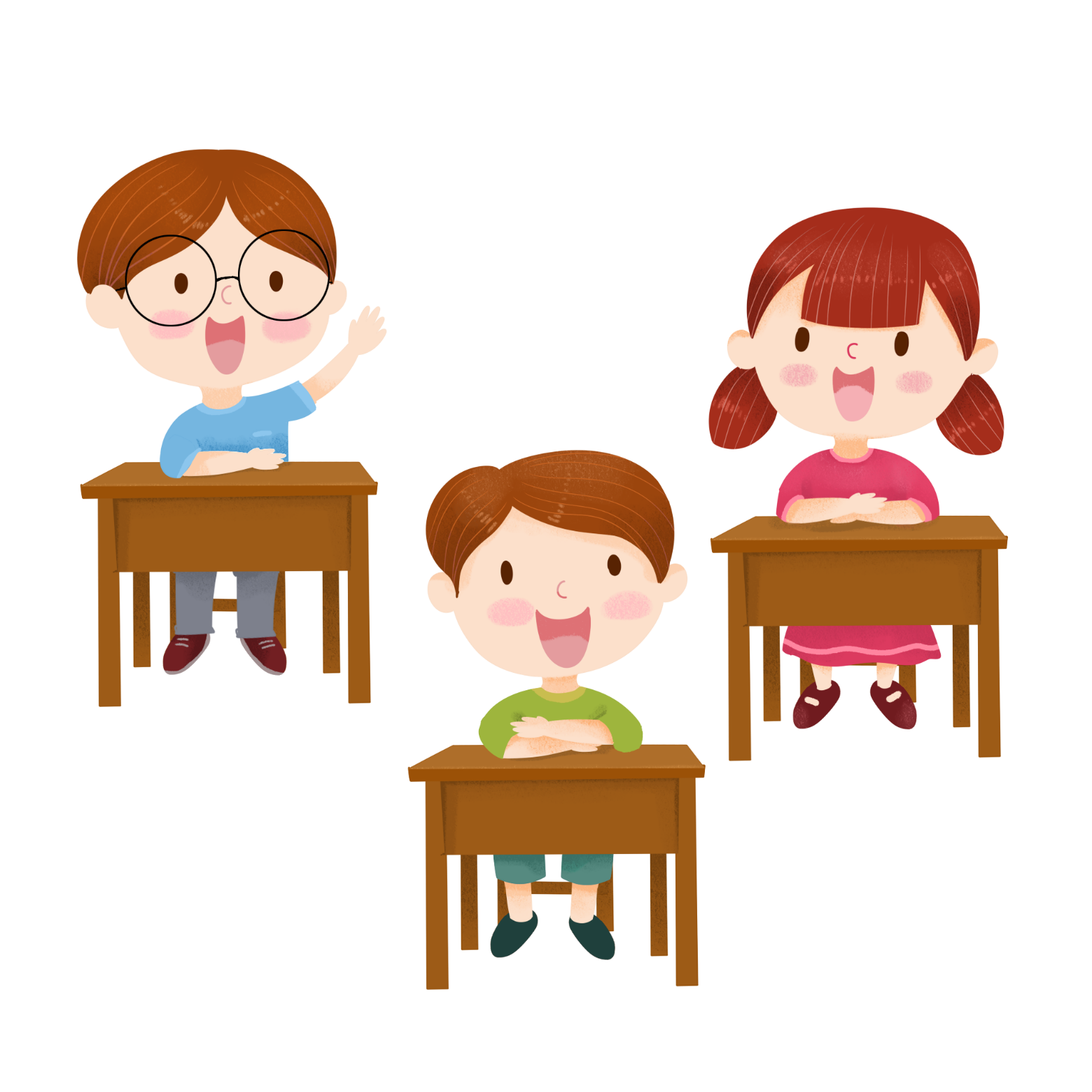 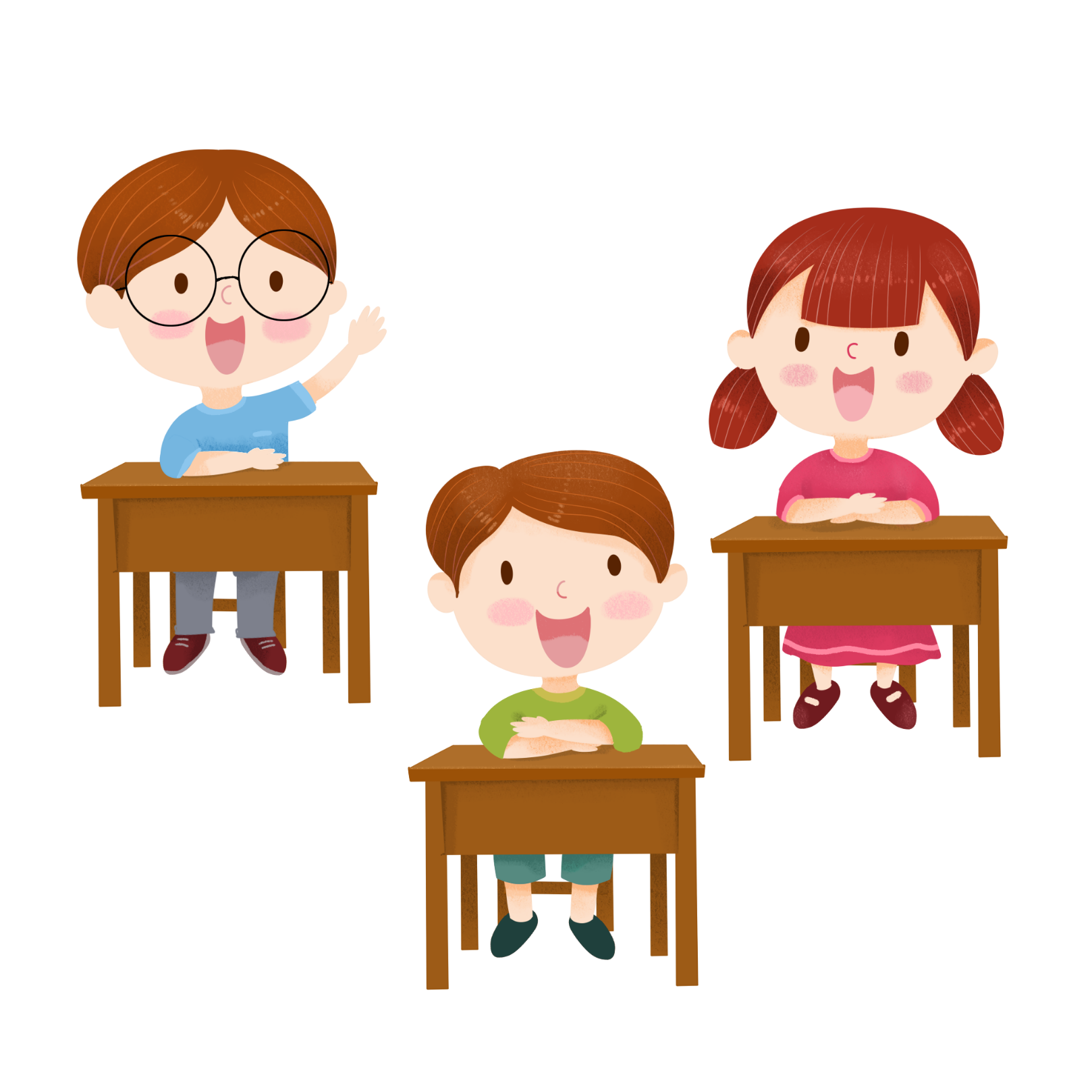 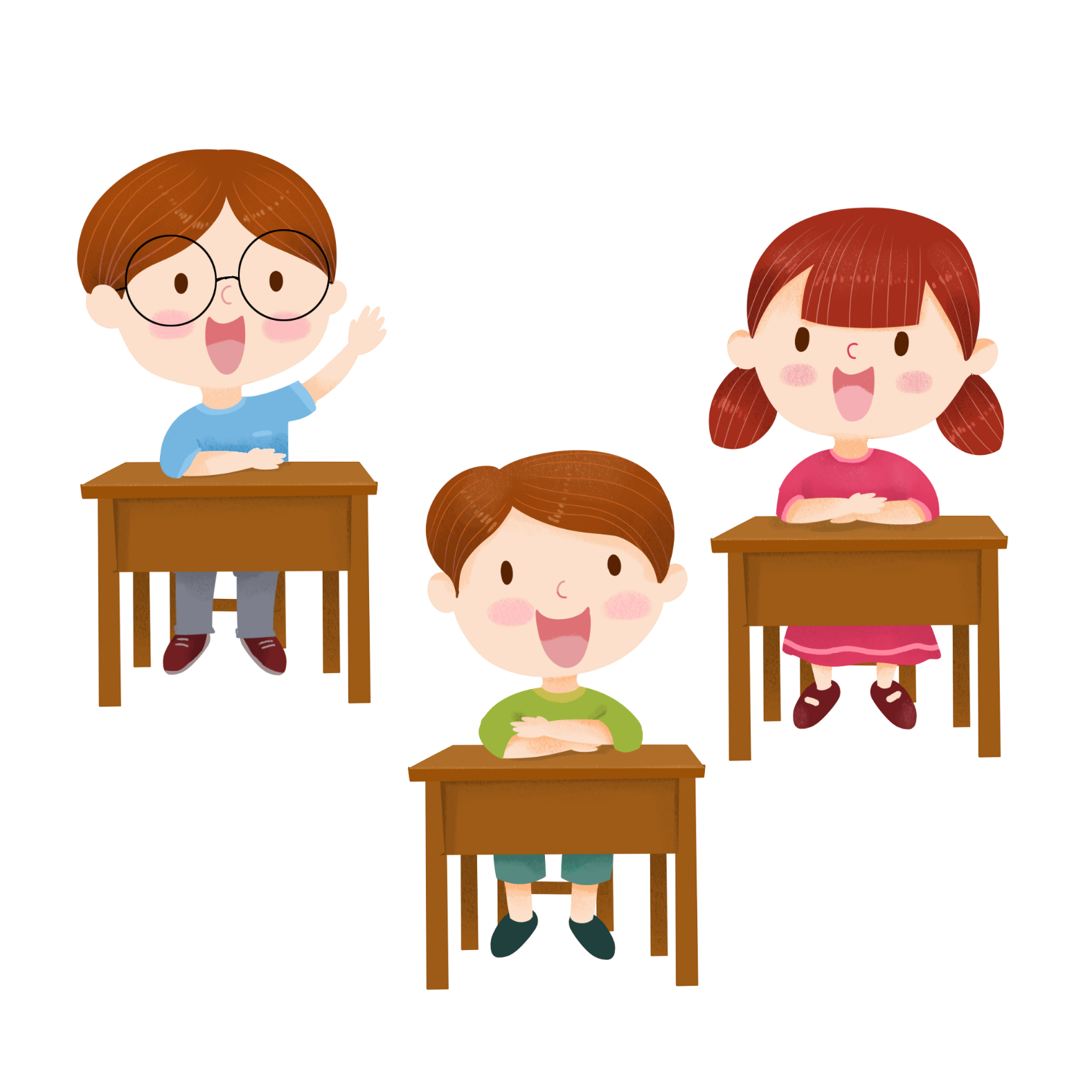 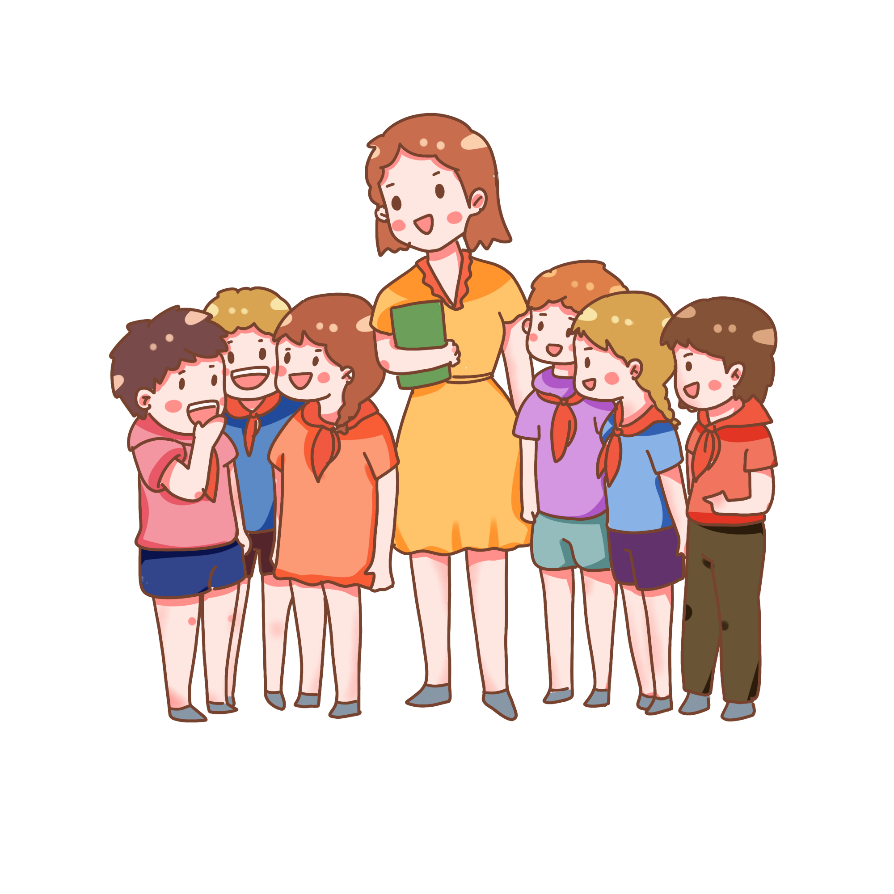 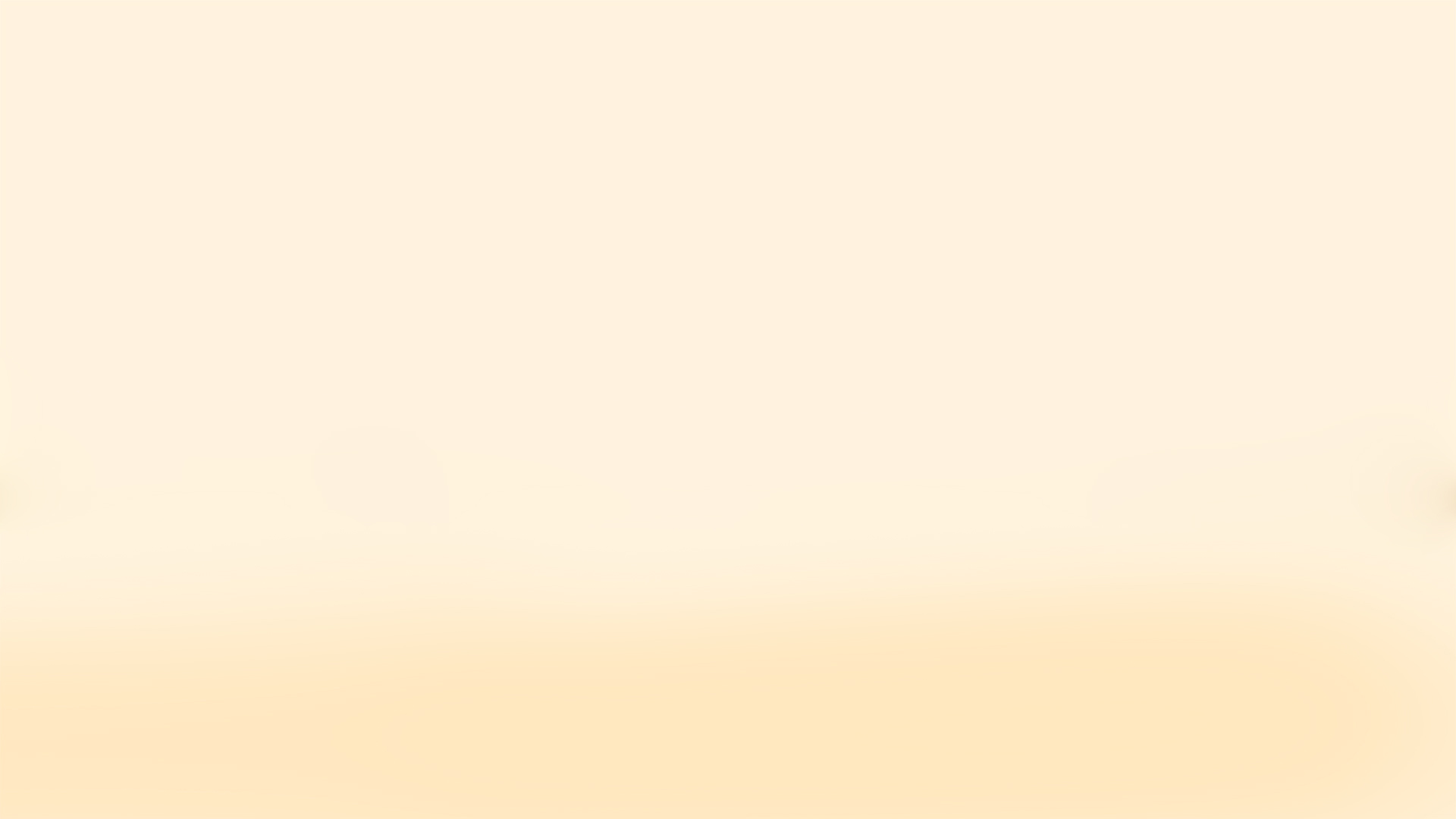 Bài làm mẫu
Ngôi nhà thân yêu của em nằm sâu trong con ngõ nhỏ vắng lặng. Nhưng ngôi nhà lúc nào cũng đầy ắp tiếng cười vui và tình thương yêu ấm áp. Ngôi nhà ba tầng với cánh cửa gỗ nâu sẫm đã sờn màu. Phòng khách nhà em lúc nào cũng gọn gàng, ngăn nắp với nhiều đồ vật: bộ bàn ghế, ti vi, lọ hoa,... Em thích nhất là những bức tranh, bức ảnh treo dọc theo chiếc cầu thang uốn lượn. Chiếc cầu thang dẫn lên phòng ngủ của bố mẹ và của anh em em. Trên ban công, mẹ em trồng mấy chậu hoa lan, hoa hướng dương, hoa hồng rực sắc. Chúng điểm tô cho ngôi nhà trở nên tươi đẹp hơn để em luôn yêu ngôi nhà của mình.
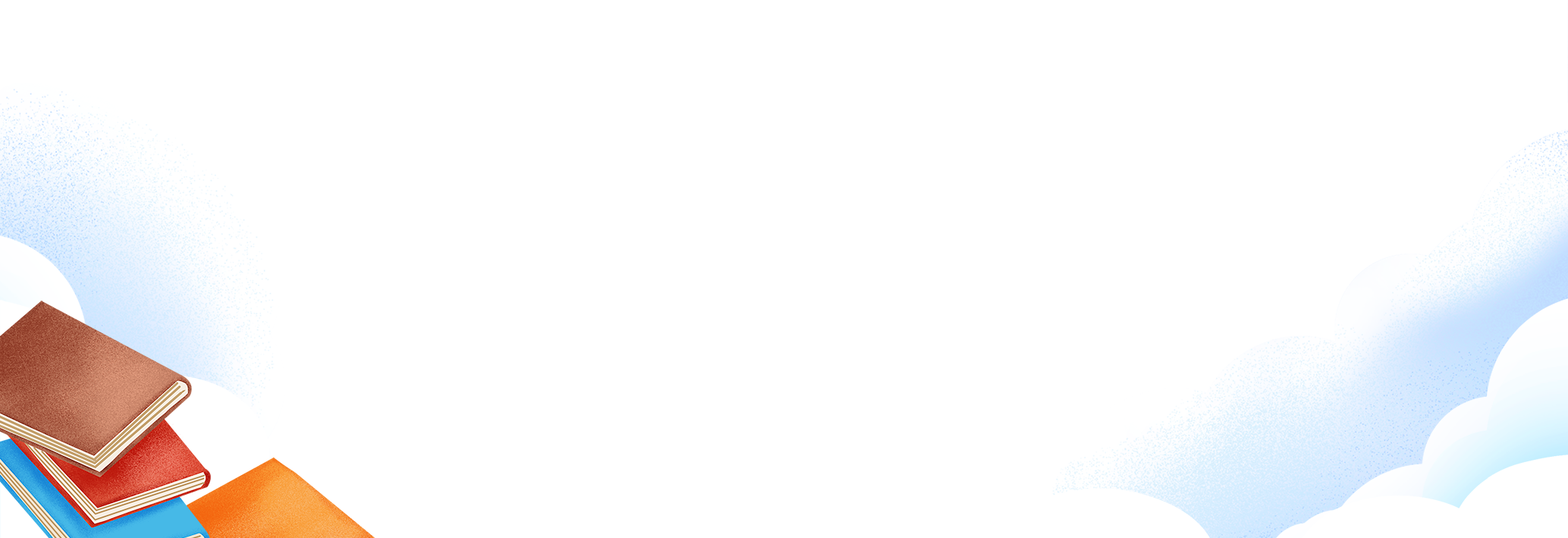 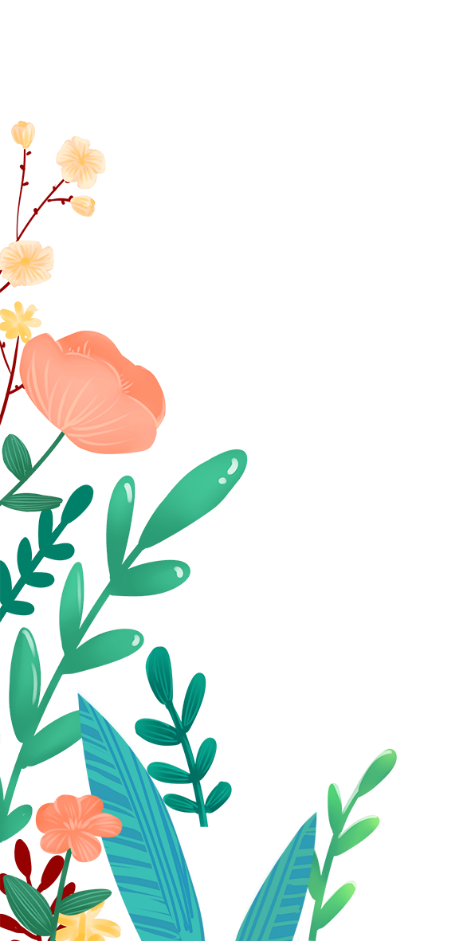 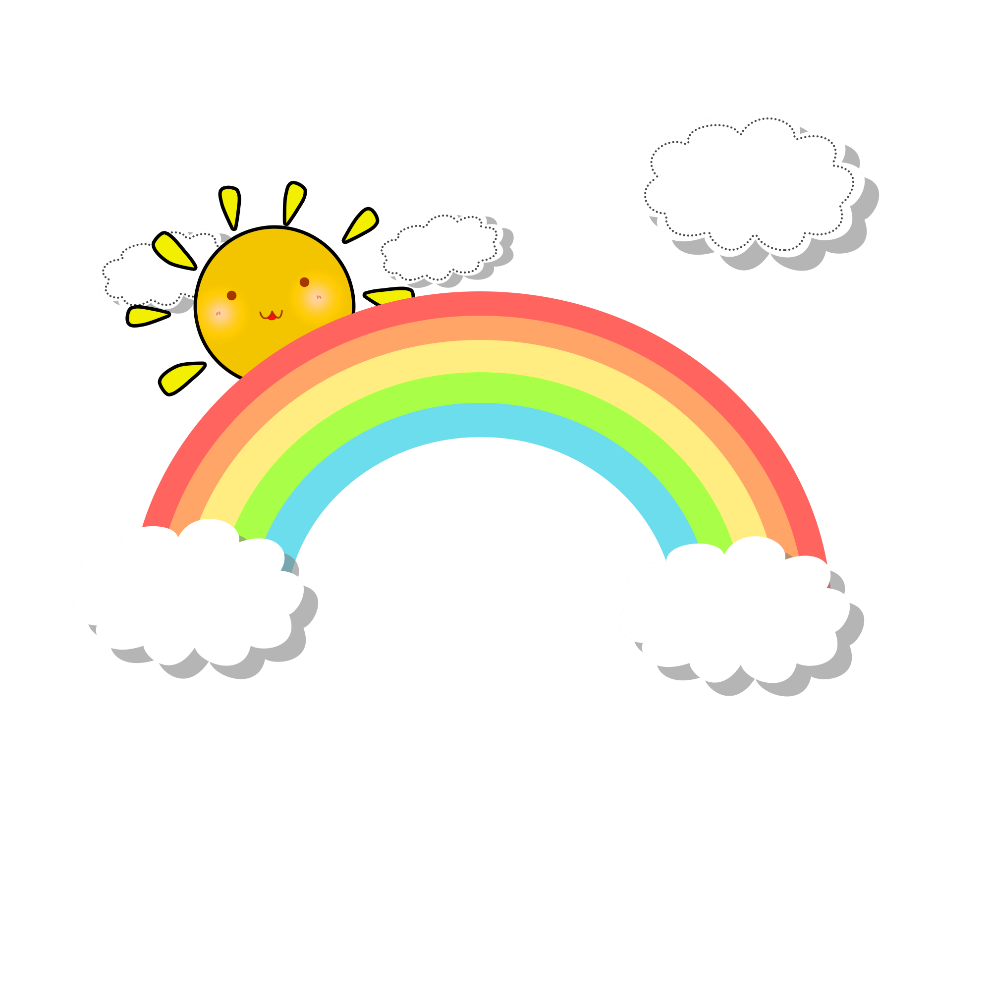 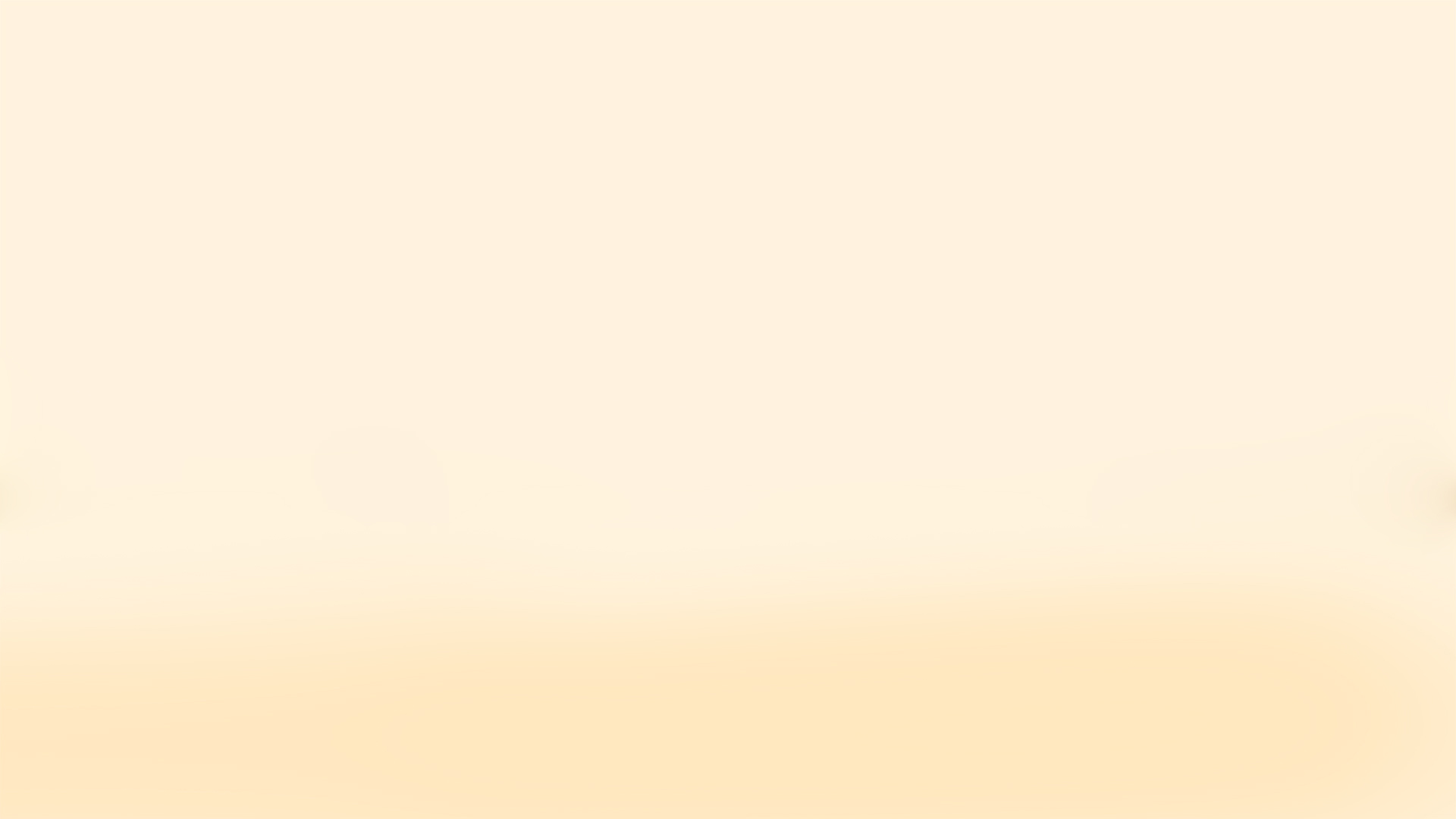 Về nhà
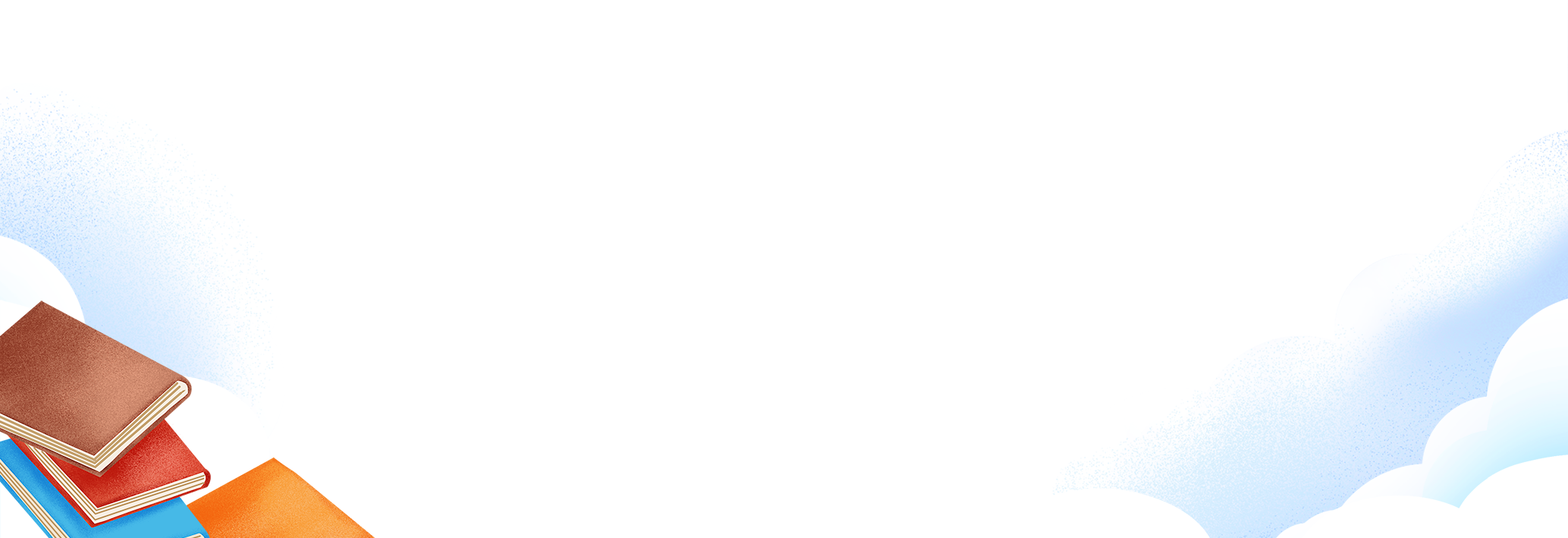 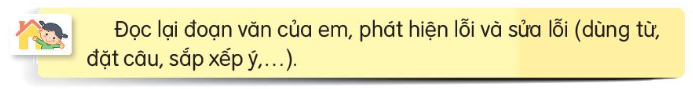 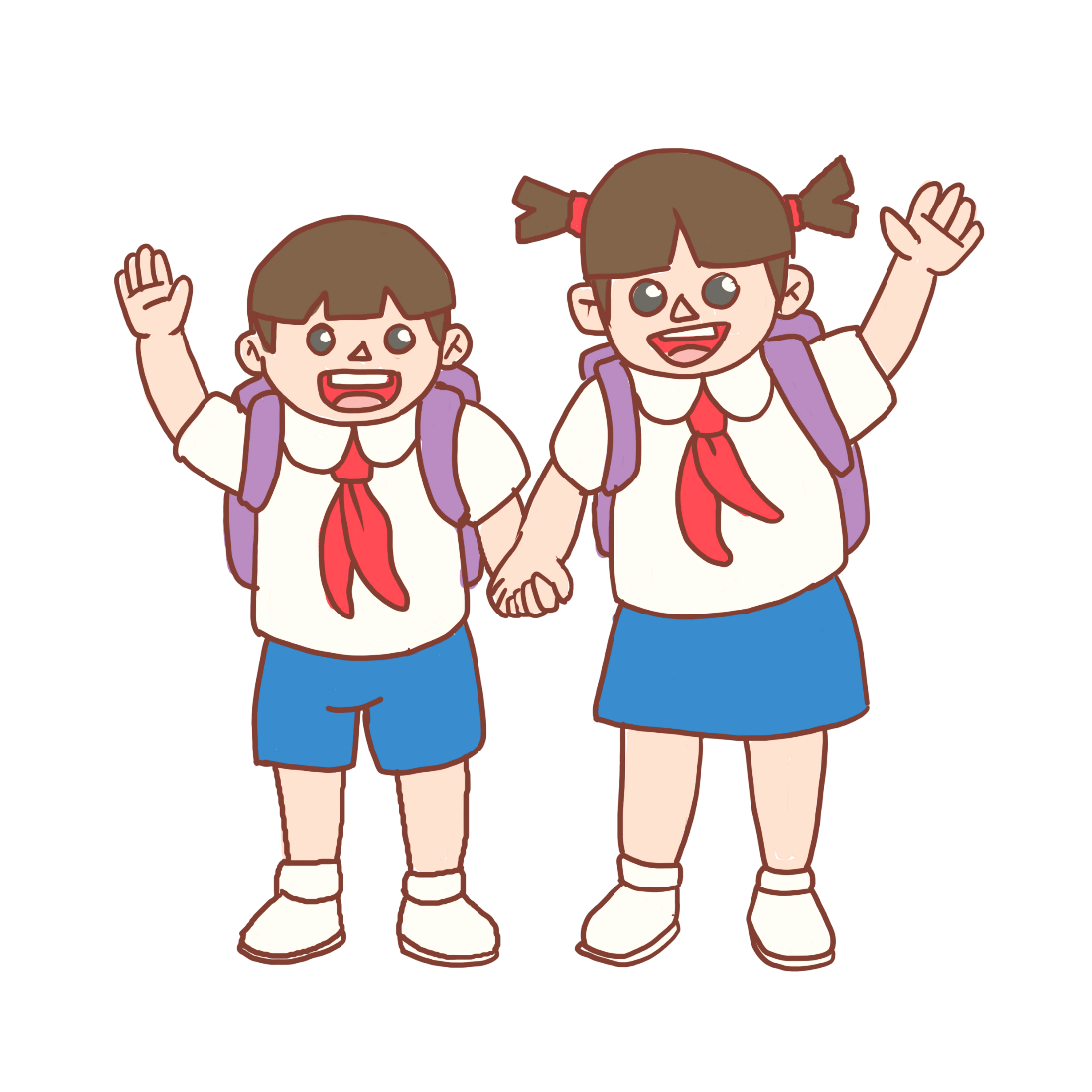 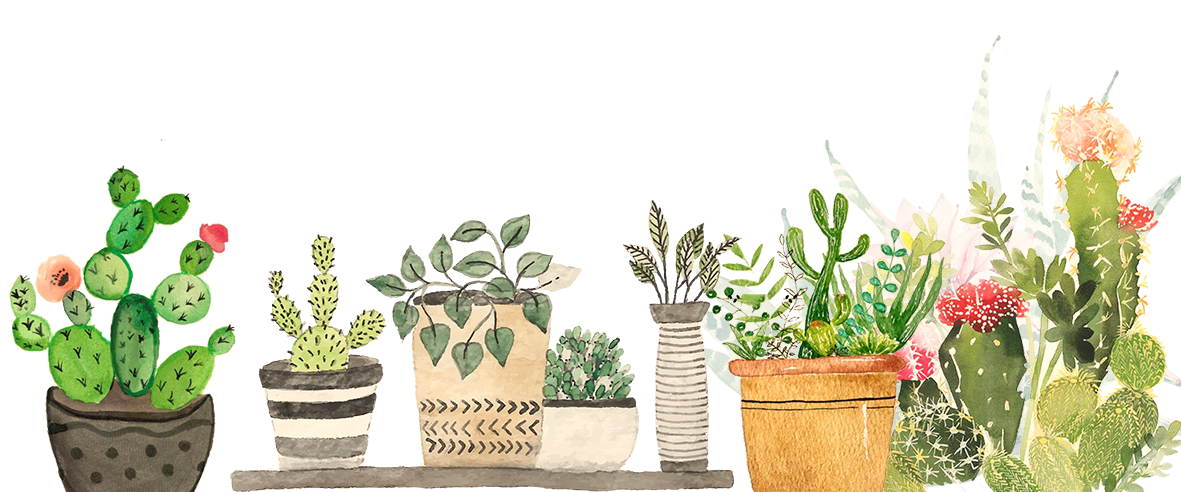 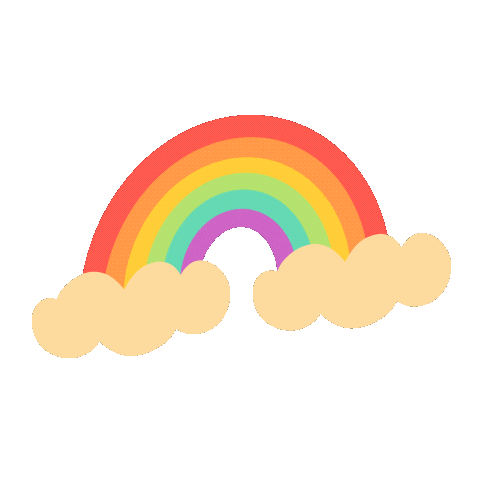 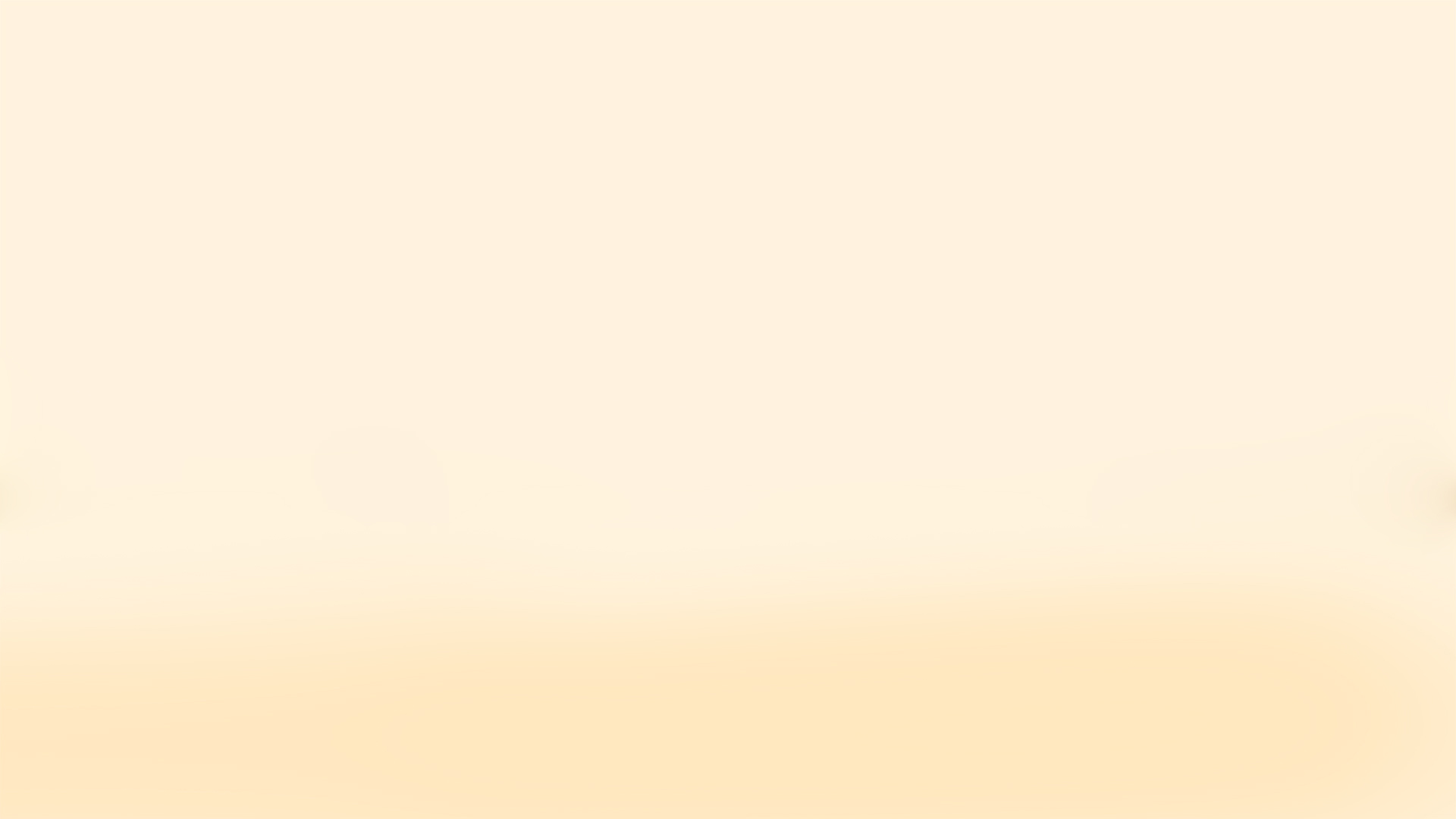 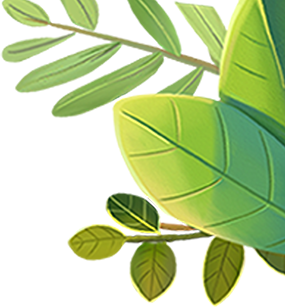 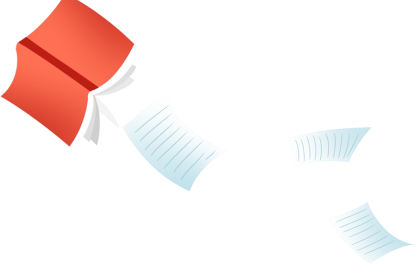 TẠM BIỆT VÀ HẸN GẶP LẠI
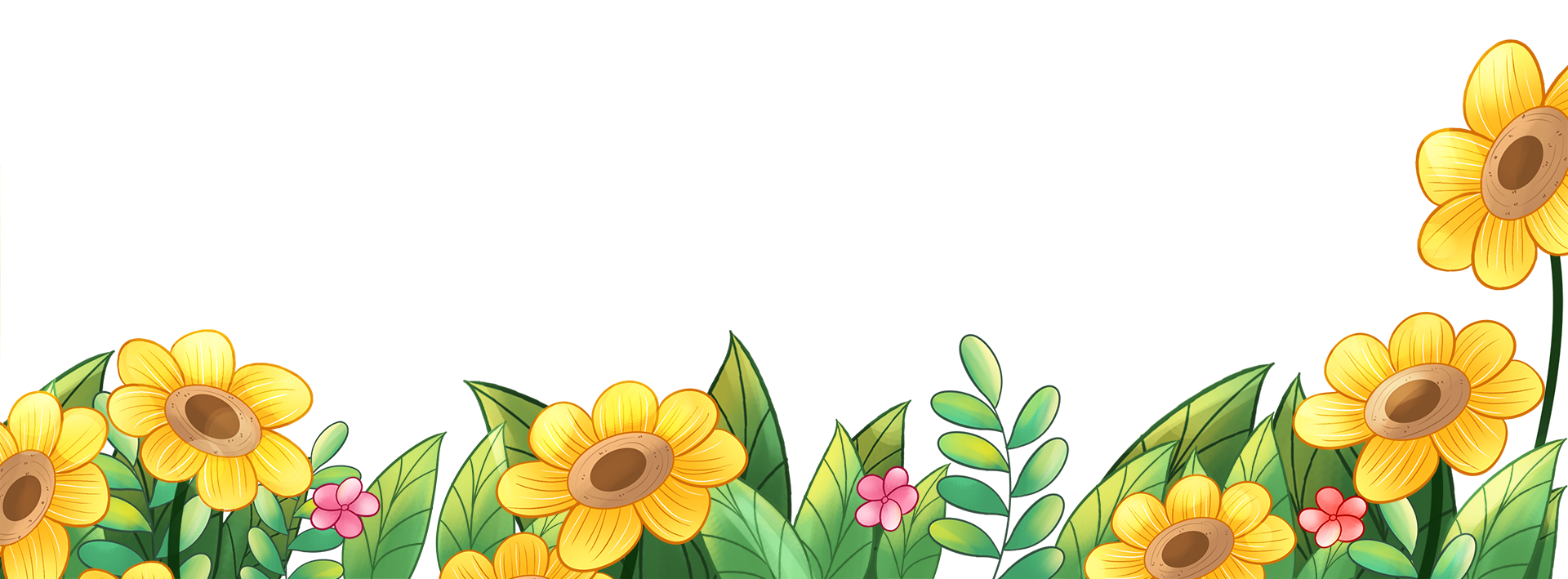 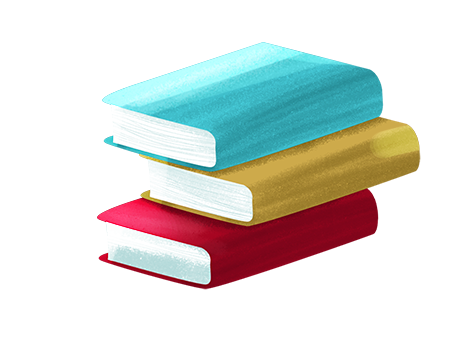